Nutzung von KI-Techniken zur Unterstützung von Prüfingenieuren
TransferprojektProf. Dr. Ralf Möller, Maurice Sambale
Institut für Informationssysteme, Universität zu Lübeck
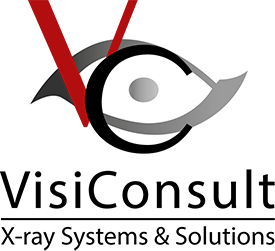 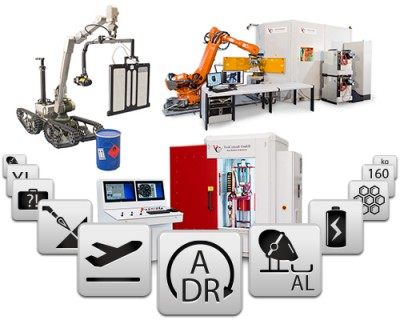 Ansässig in Stockelsdorf

Spezialist für industrielle Röntgenanlagen

Entwicklung von Software zur
automatischen Fehlererkennung (ADR)

www.visiconsult.de
2
Problemstellung: Schweißnahtprüfung: Einschlüsse (Partikel) vorhanden?
16 Bit RöntgenbilderMögliche Mängel sollen hervorgehoben werden
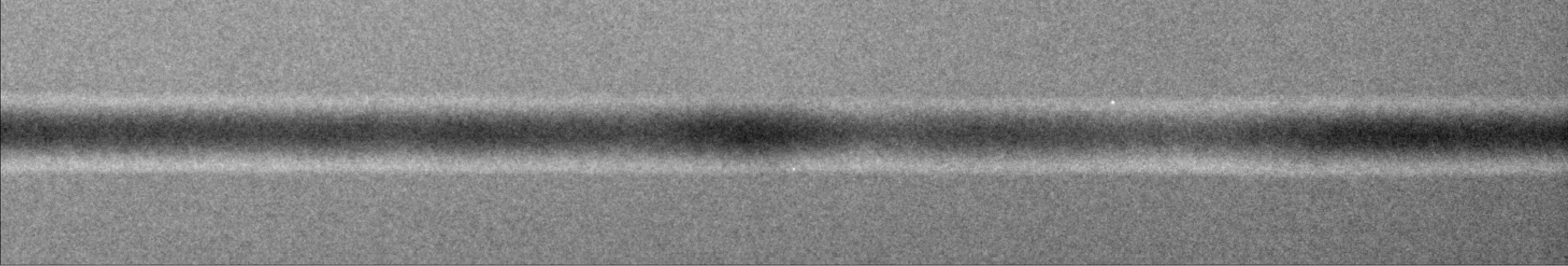 Vorverarbeitetes Röntgenbild
Hervorhebung möglicherMängel spart Zeit bei der Prüfung
3
Problemstellung : Schweißnahtprüfung: Einschlüsse (Partikel) vorhanden?
16 Bit Röntgenbilder sollen segmentiert werden
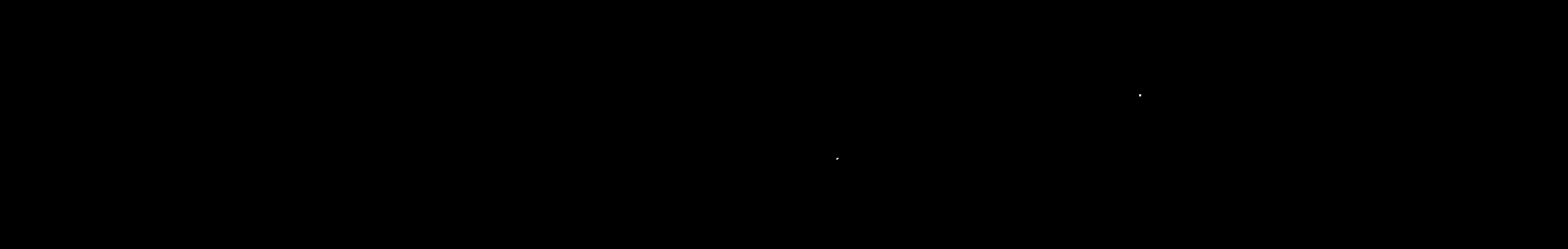 Segmentierung: Einschluss vs. Hintergrund
4
Problemstellung: Schweißnahtprüfung: Einschlüsse (Partikel) vorhanden?
16 Bit Röntgenbilder sollen segmentiert werden
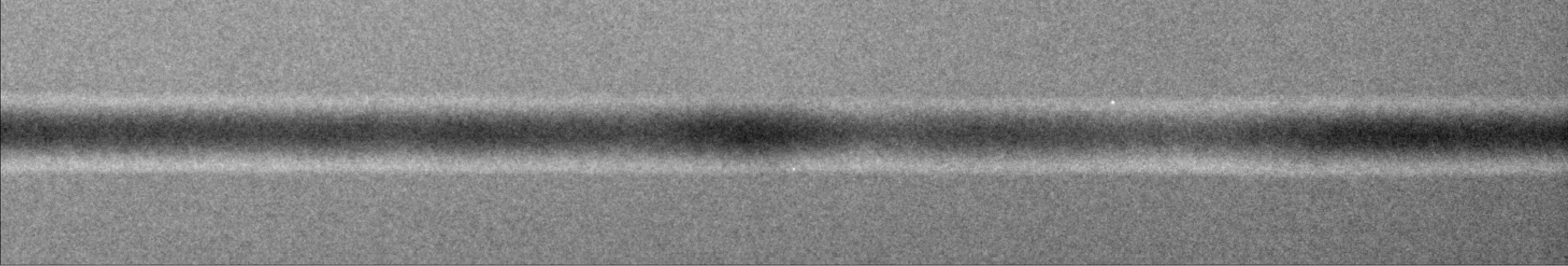 Vorverarbeitetes Röntgenbild
Sicherheit könnte erhöht werden
5
Lösungsansatz
Algorithmus-Blackbox, die Partikel automatisch erkennt
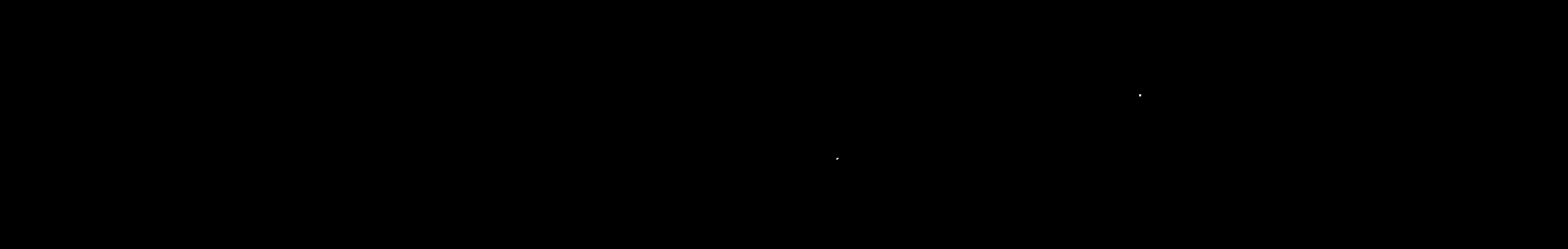 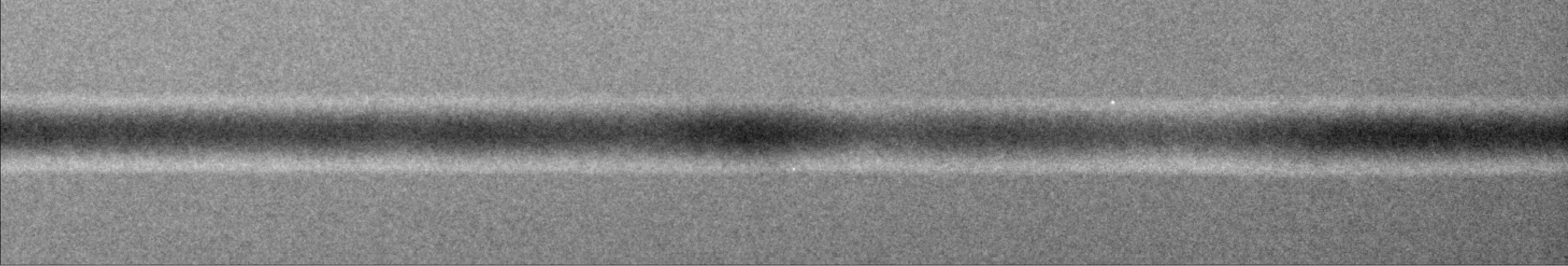 SegmentierungsAlgorithmus
Gesucht
6
Finden eines Segmentierungs-Algorithmus
Angleichen von Modellen durch maschinelles Lernen 
Welche Daten werden benötigt? Welche Daten sind vorhanden?
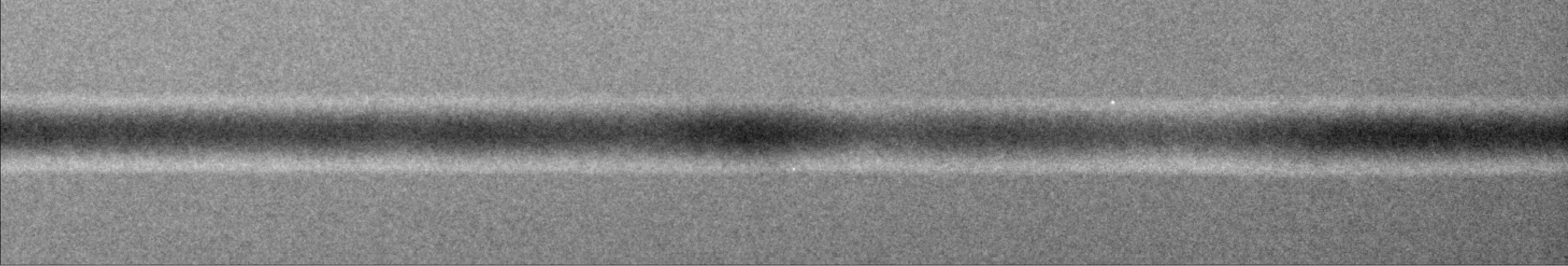 SegmentierungsAlgorithmus
Trainer
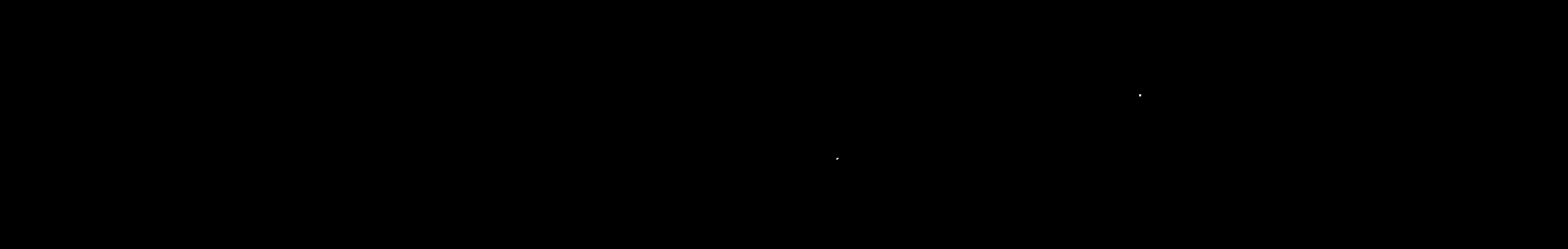 Bild + Segmentierung gegeben
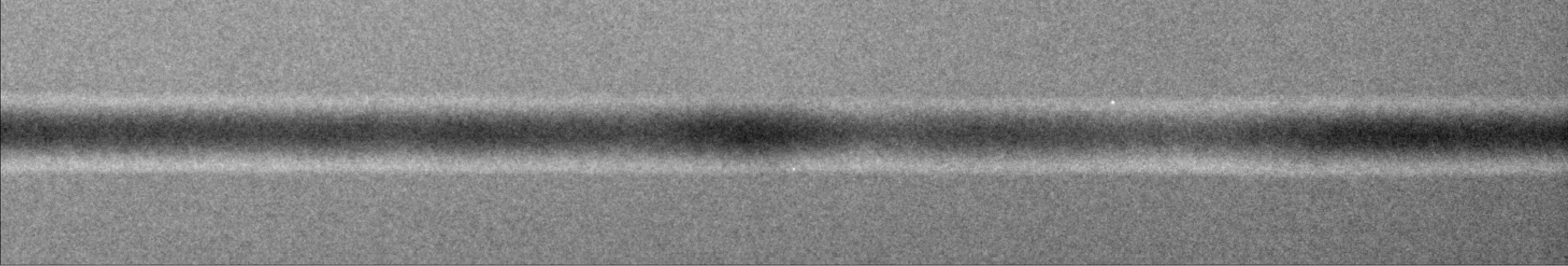 Klassifikations Algorithmus
Trainer
0
Entscheidung  [0,1] möglich
Bild + Klassifikation gegeben
7
Exkurs - Training
Wie kann man sich das Lernen vorstellen? Starte mit einem ”Rohling”, verfeinere diesen
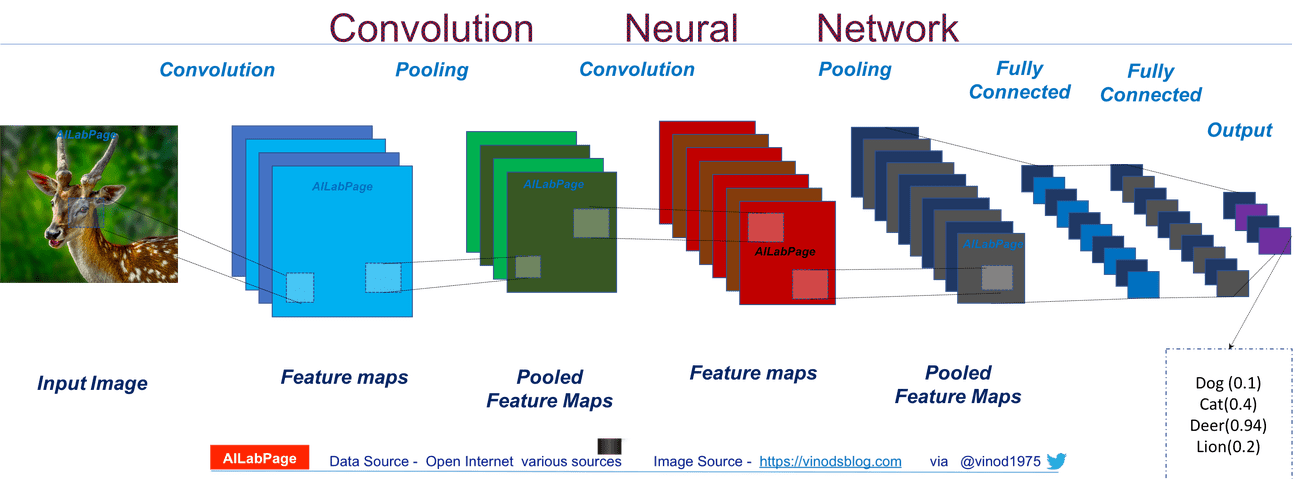 Wikipedia
8
Exkurs - Training
Wie kann man sich das Lernen vorstellen?
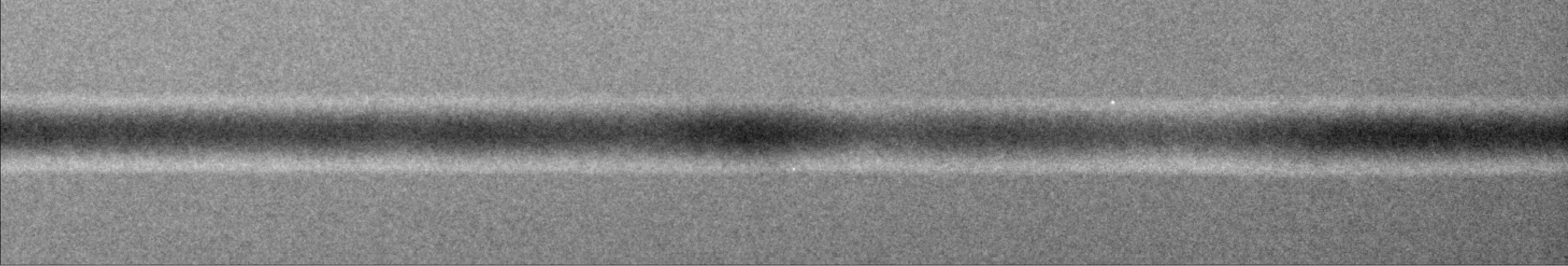 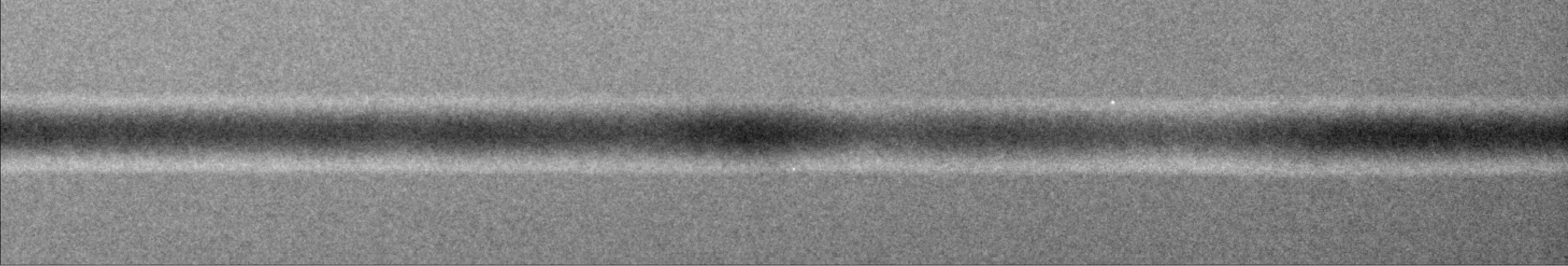 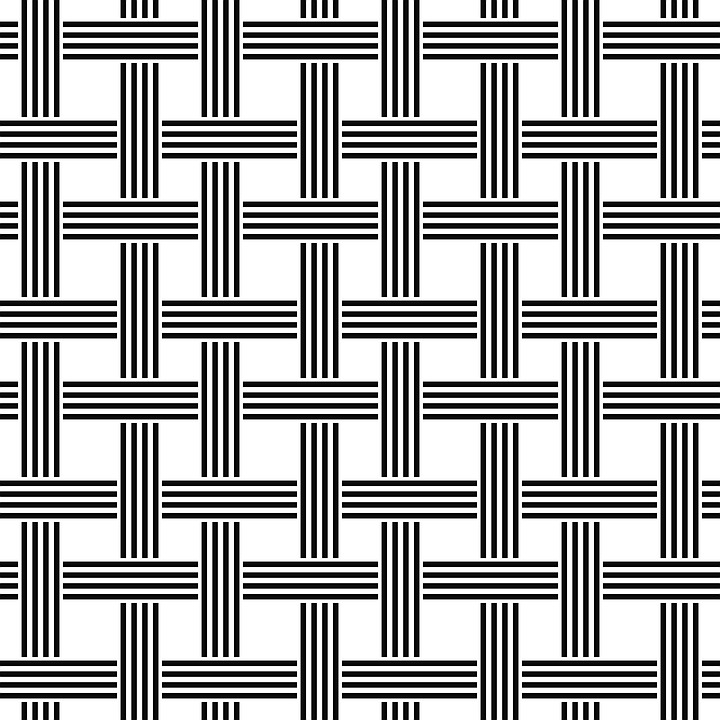 1
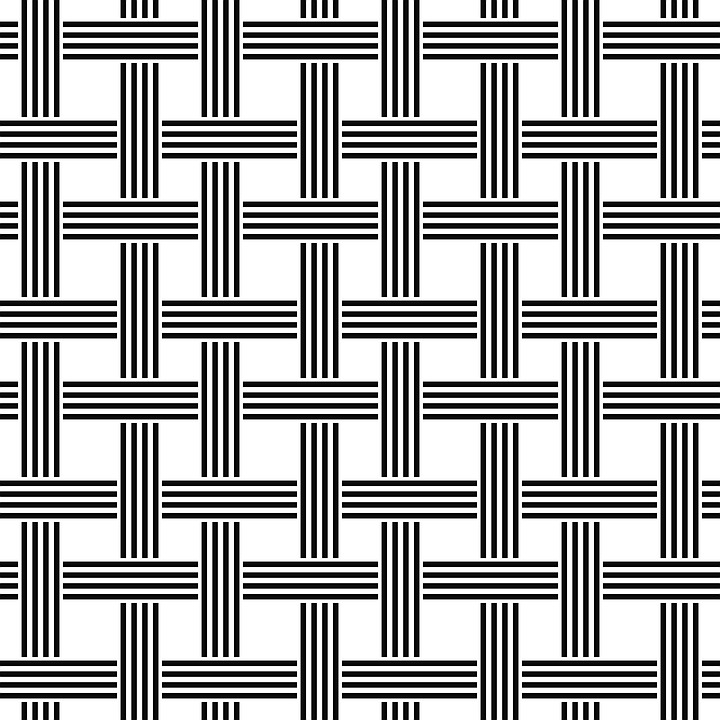 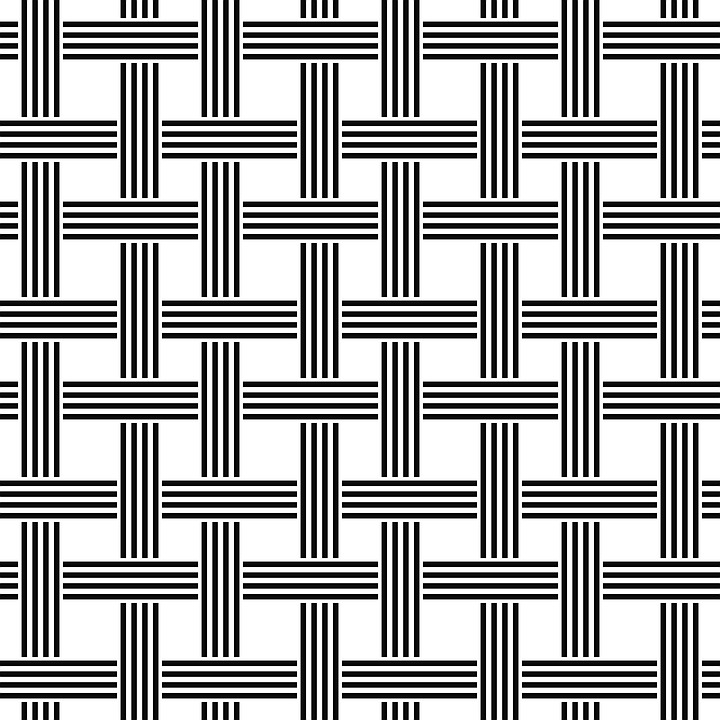 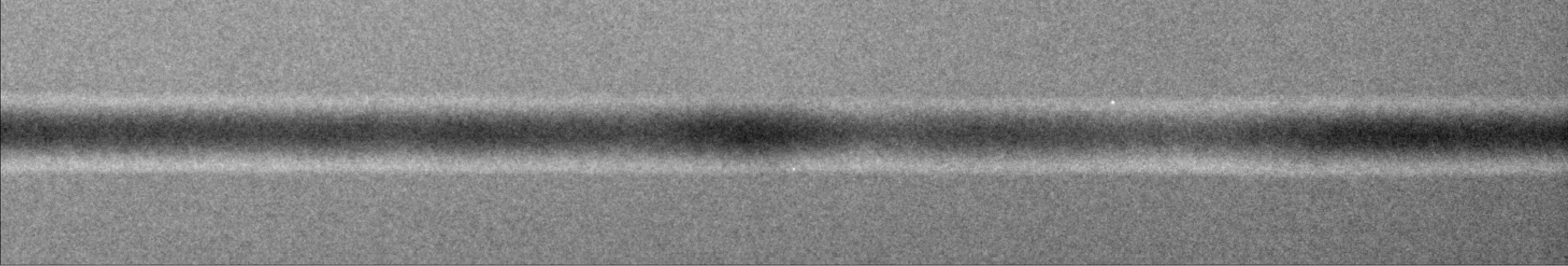 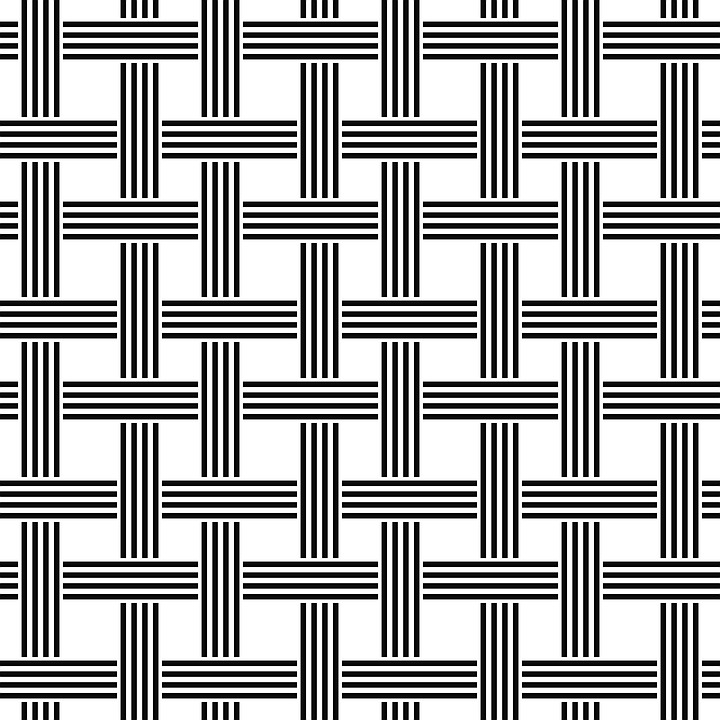 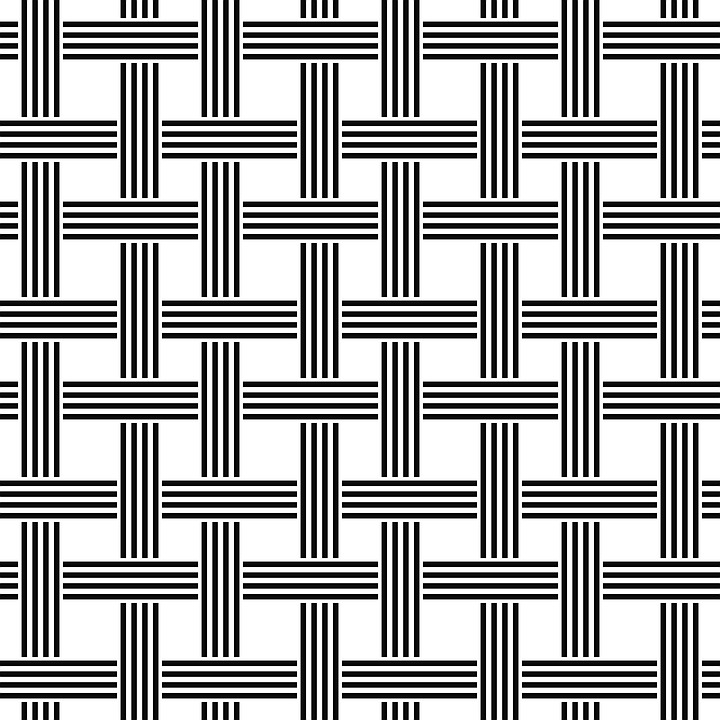 0
0
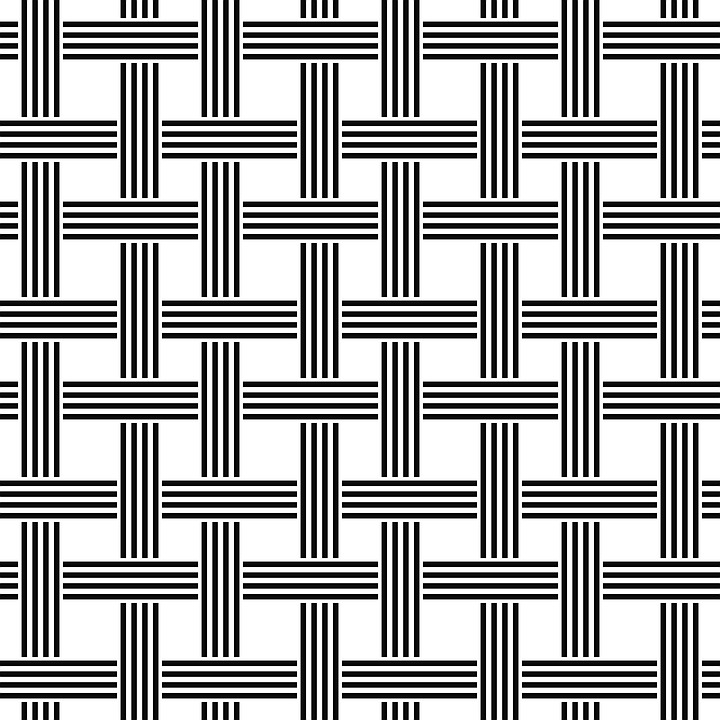 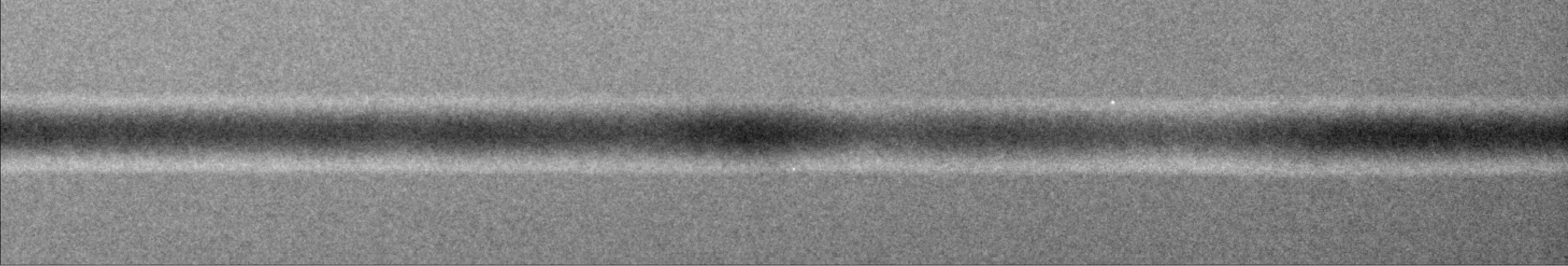 1
0
Netzwerk
9
Training
Wie kann man sich das Lernen vorstellen?
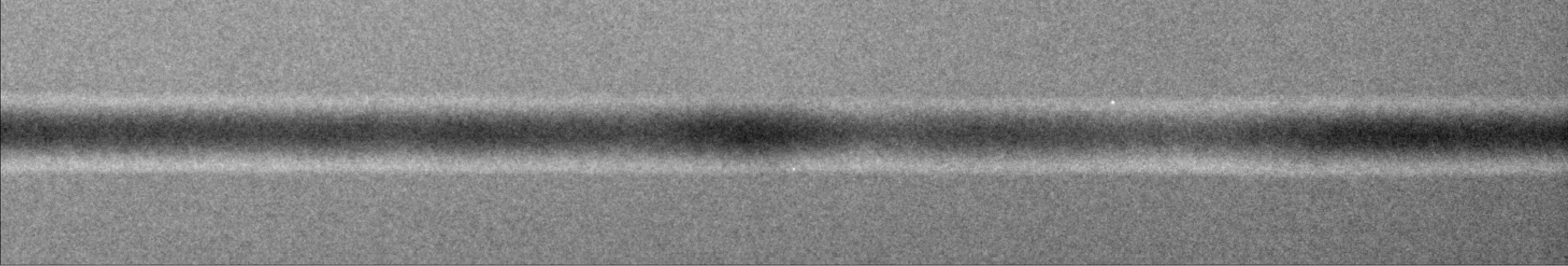 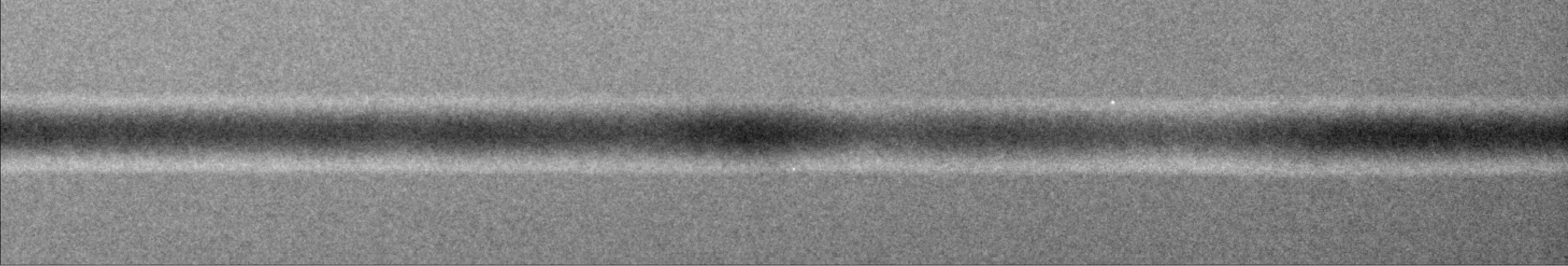 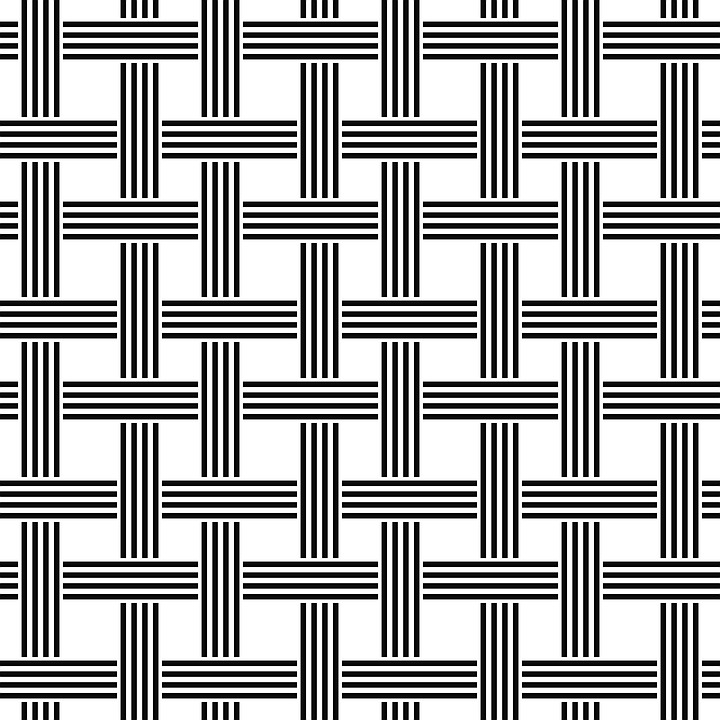 1
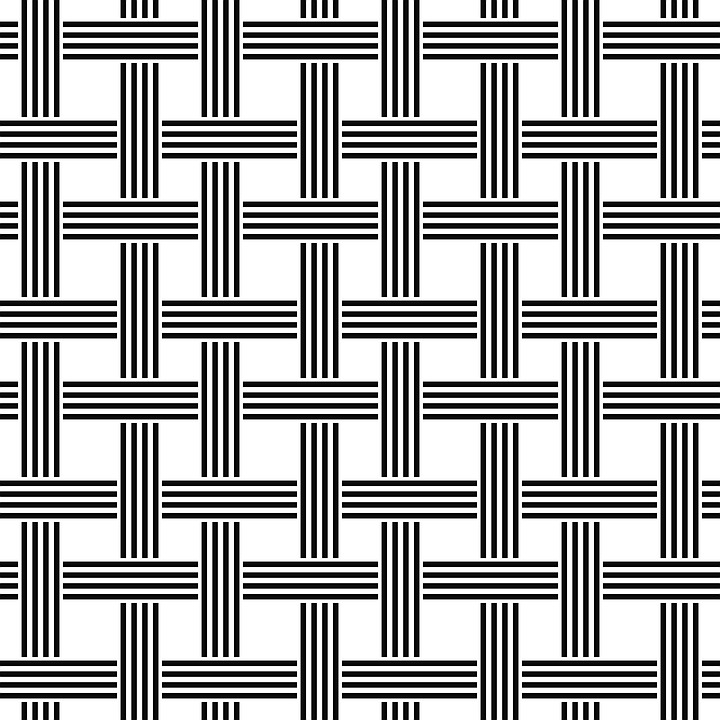 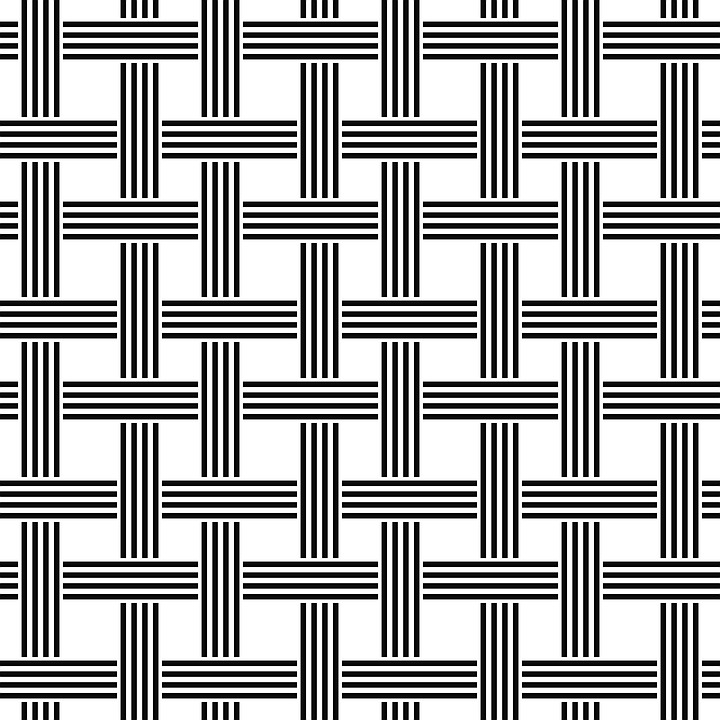 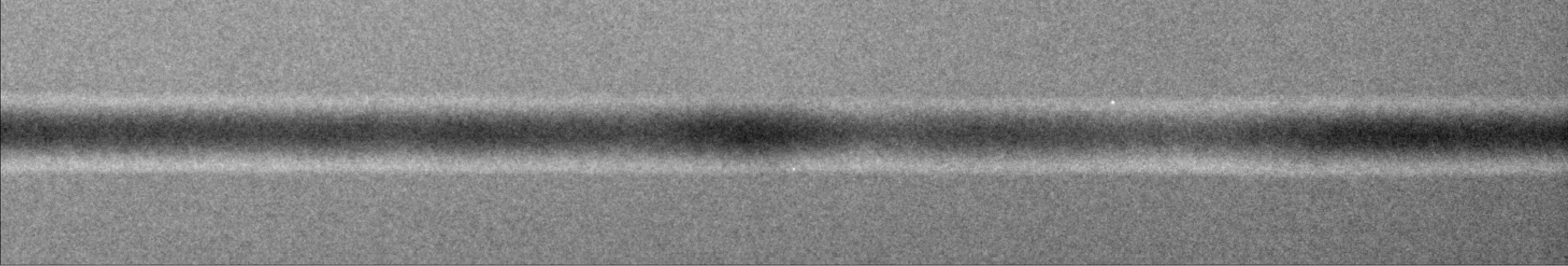 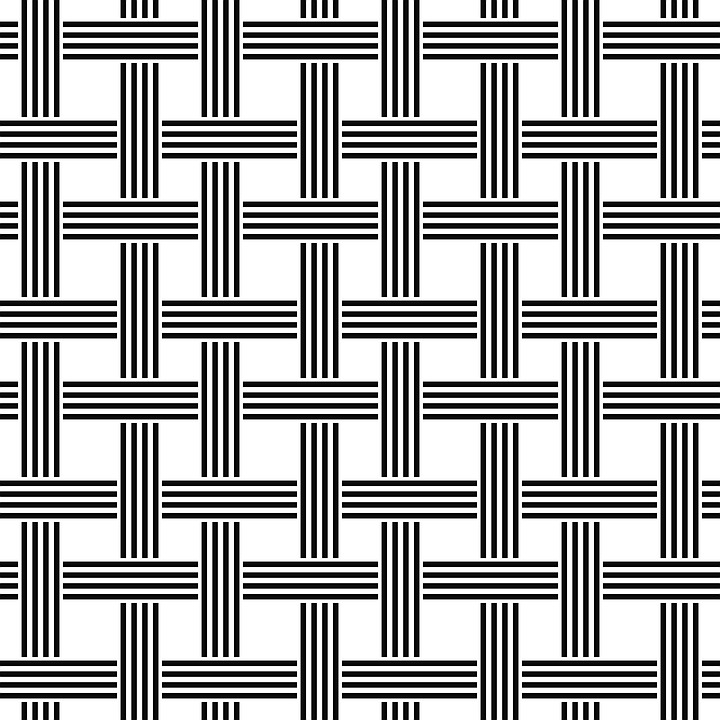 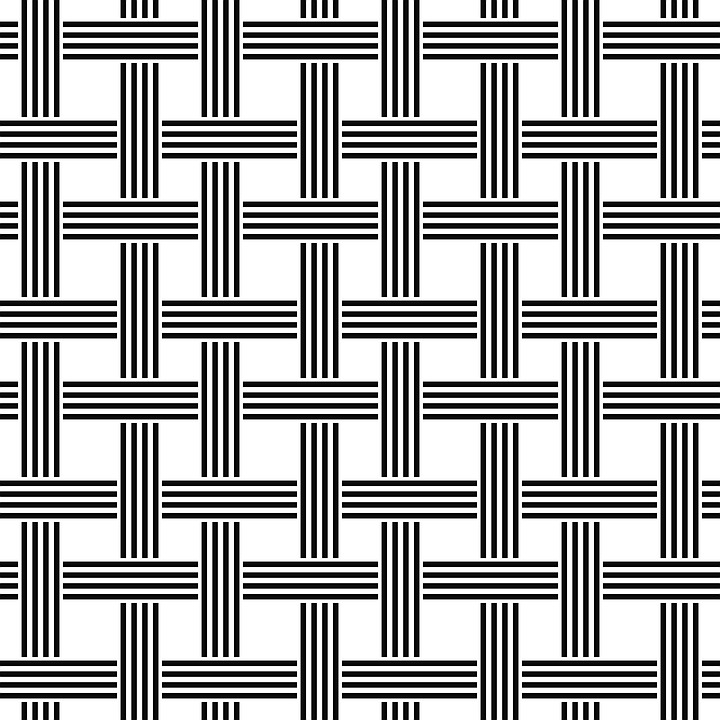 0
1
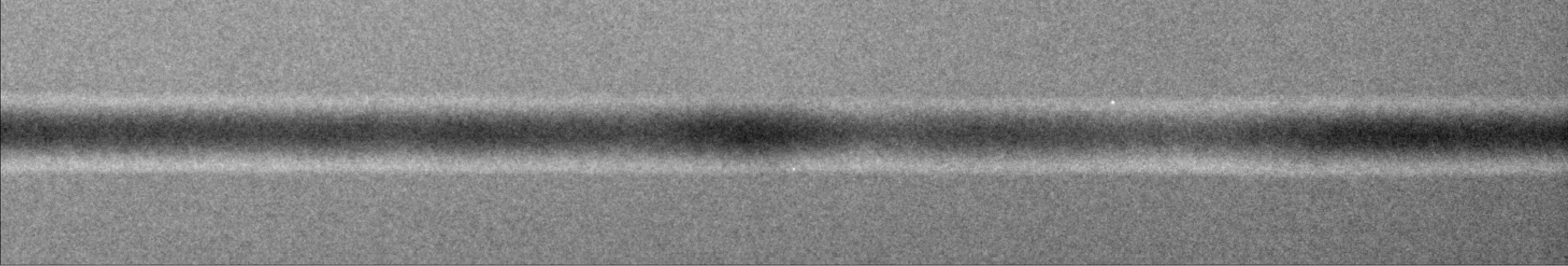 1
0
Netzwerk
10
Training
Wie kann man sich das Lernen vorstellen?
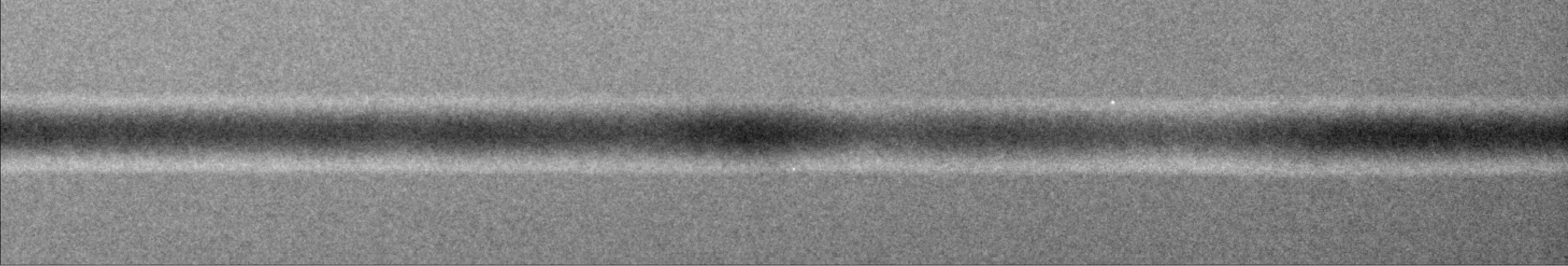 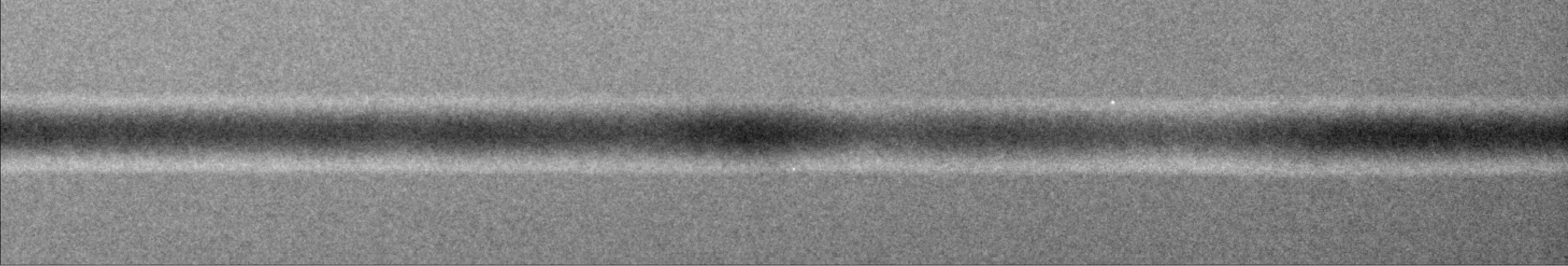 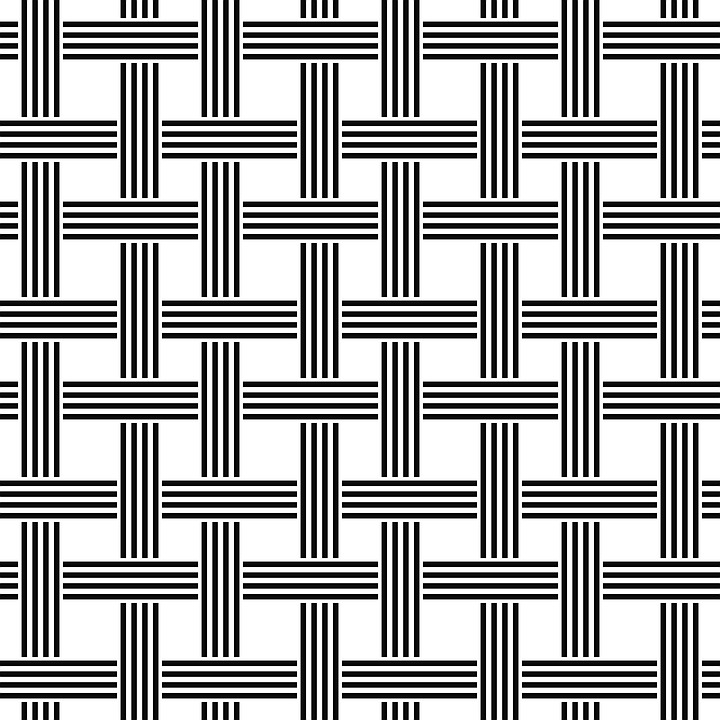 1
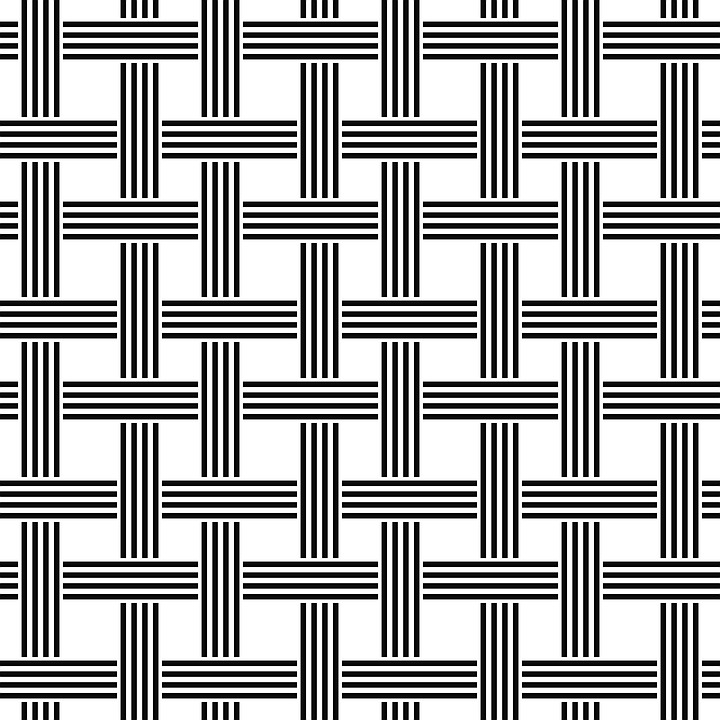 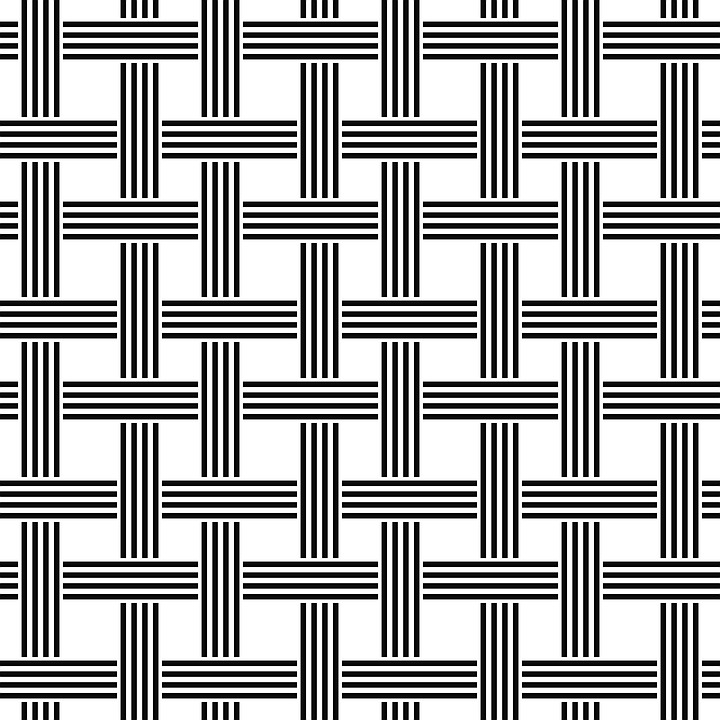 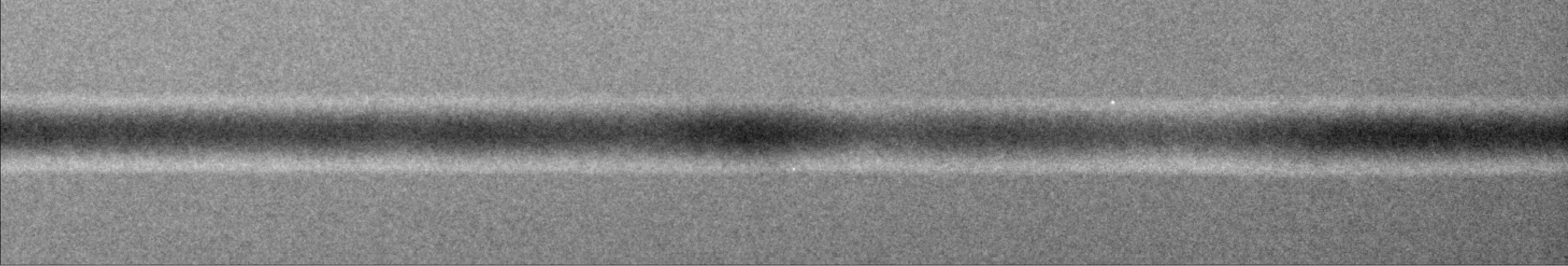 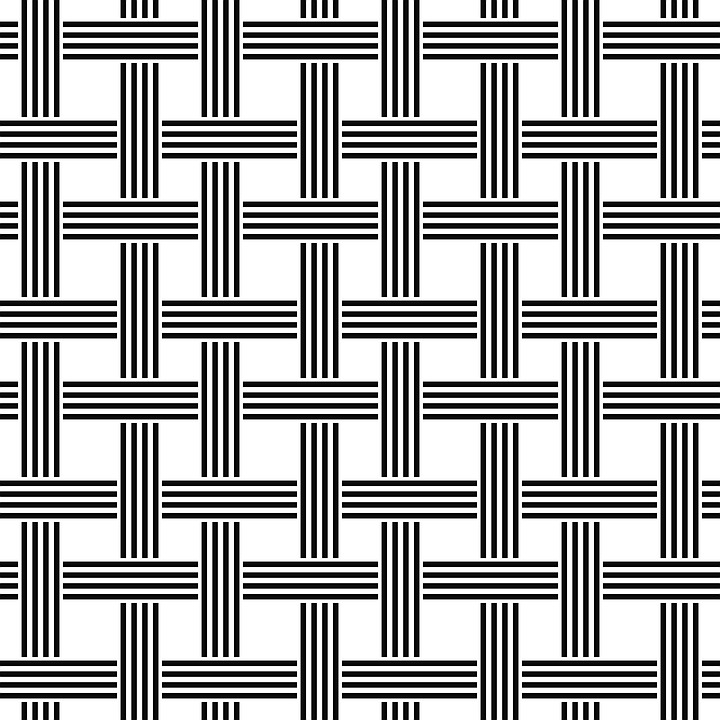 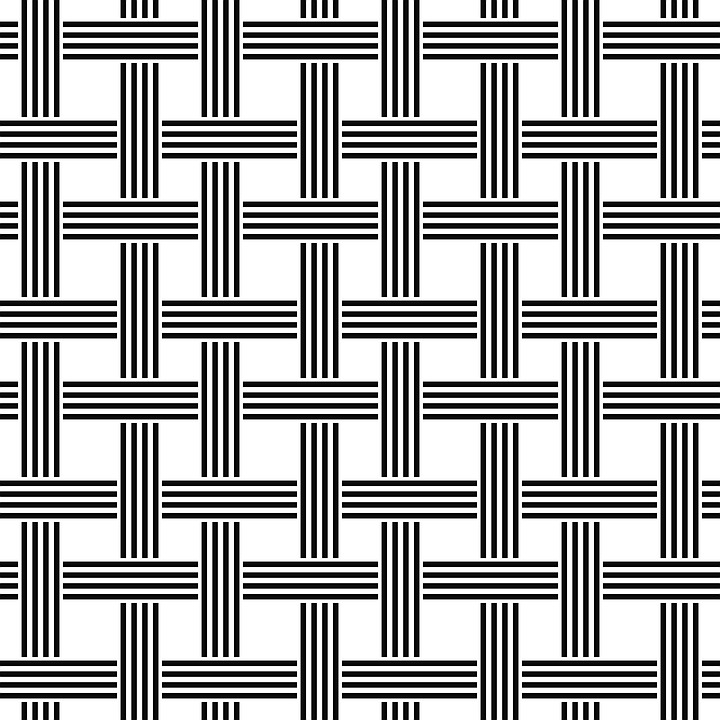 0
0
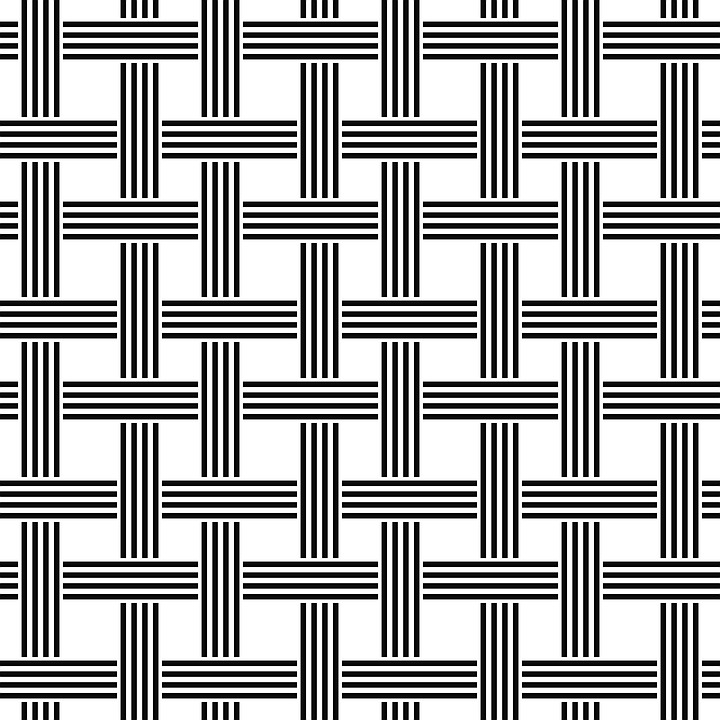 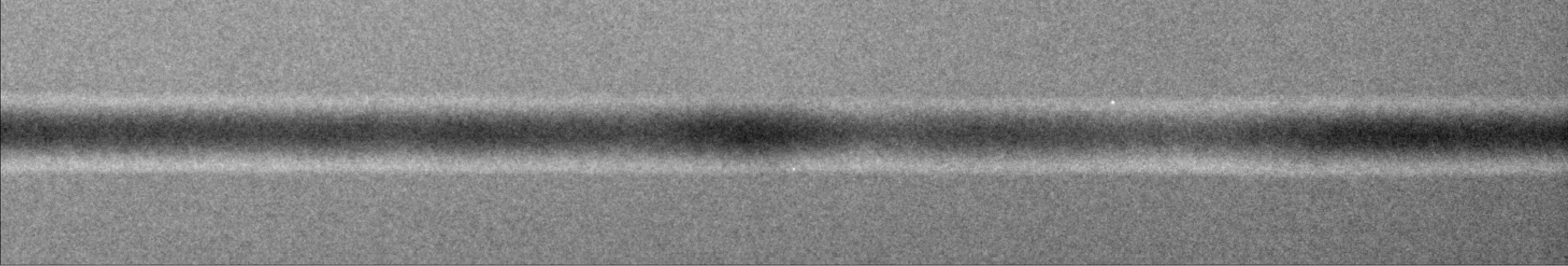 1
0
Netzwerk
11
Training
Wie kann man sich das Lernen vorstellen?
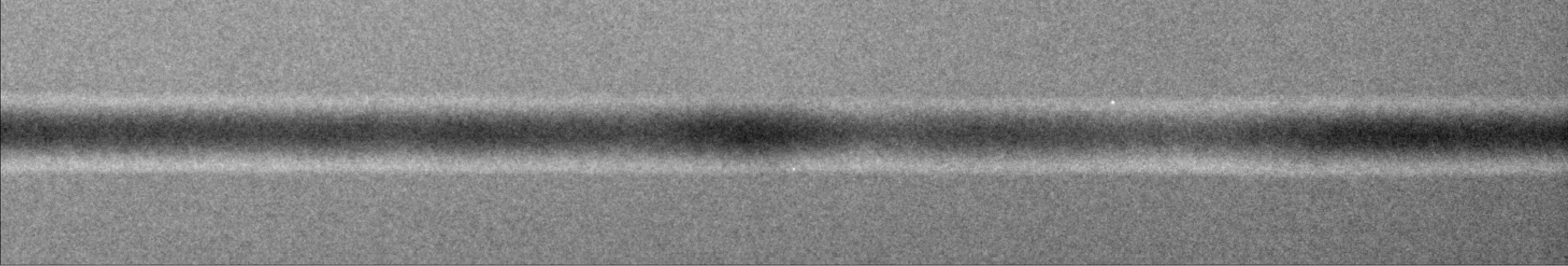 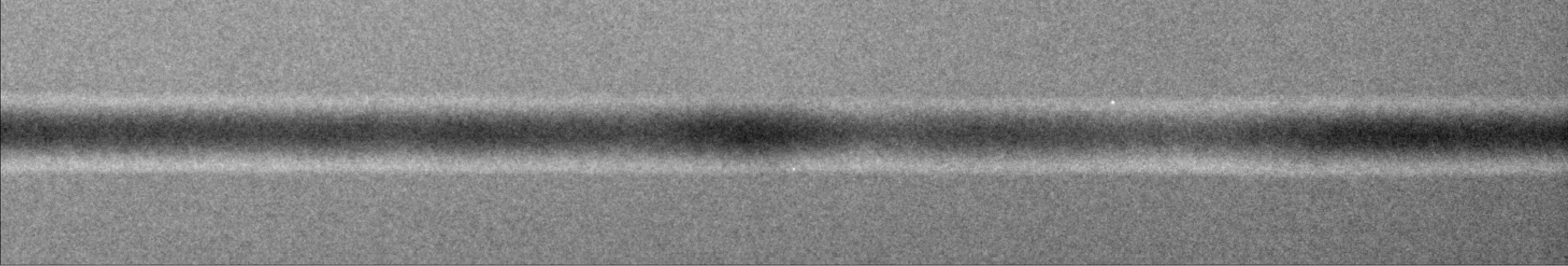 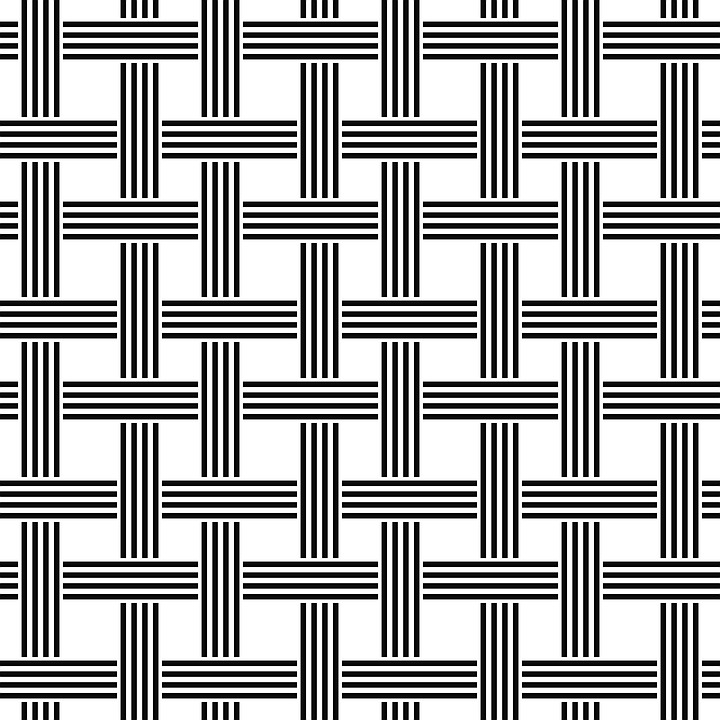 1
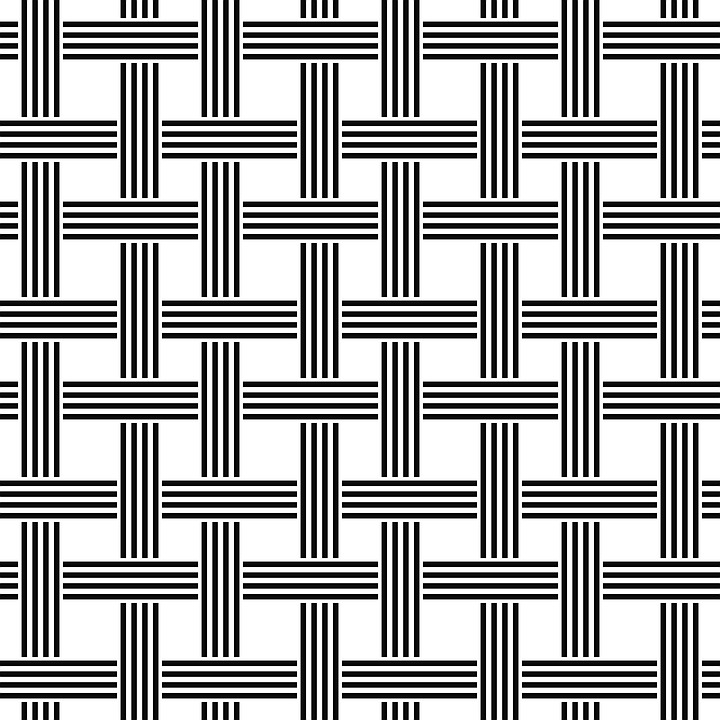 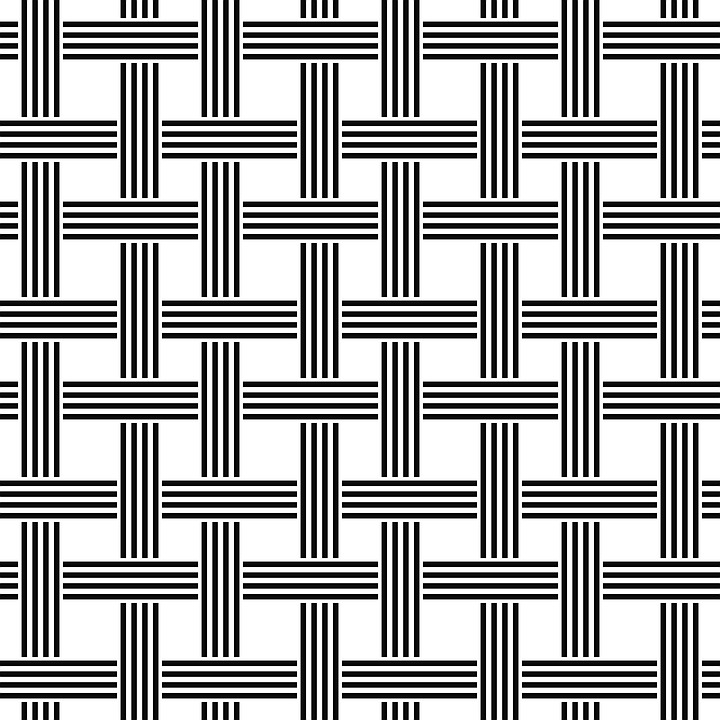 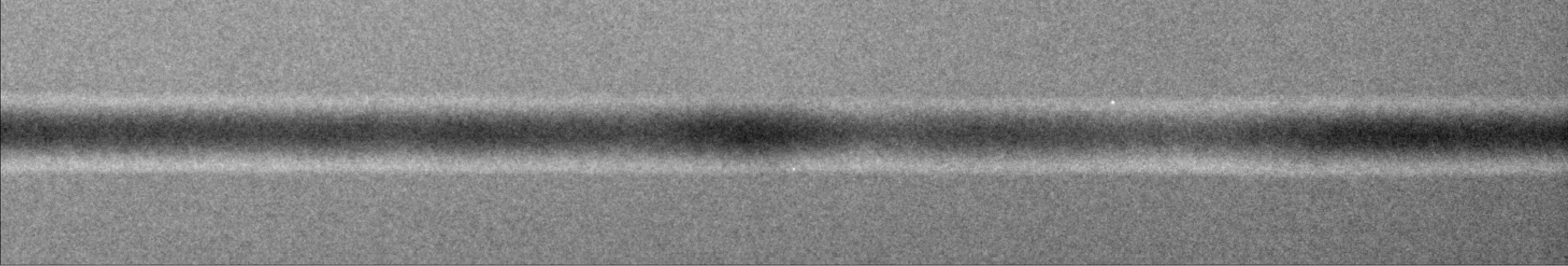 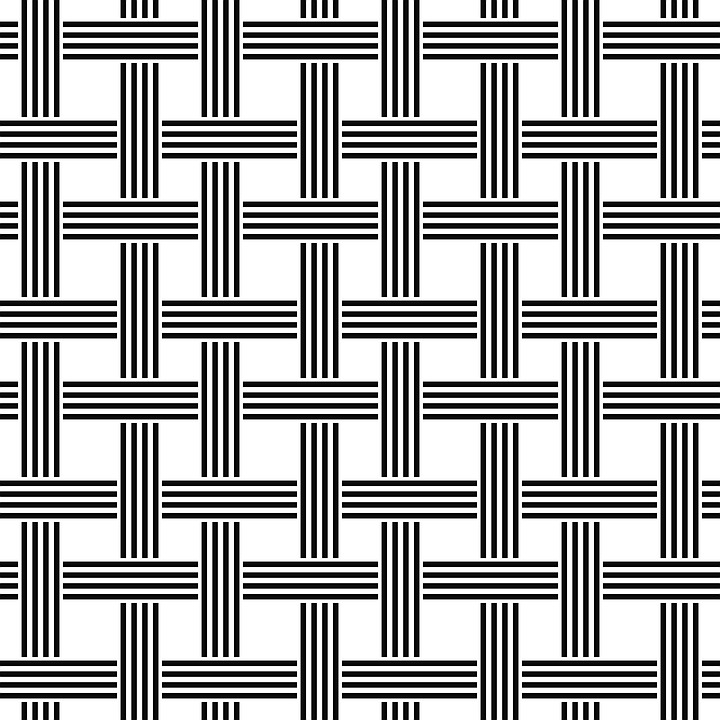 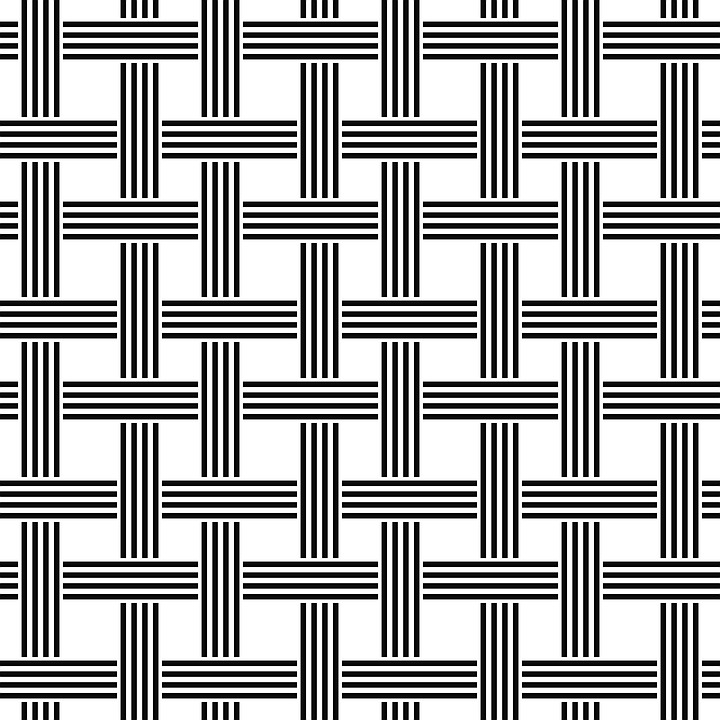 0
0
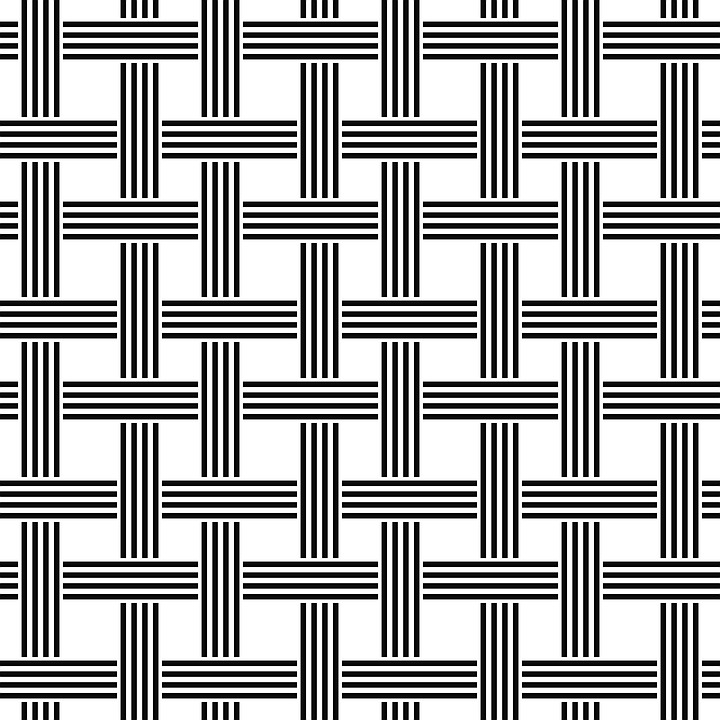 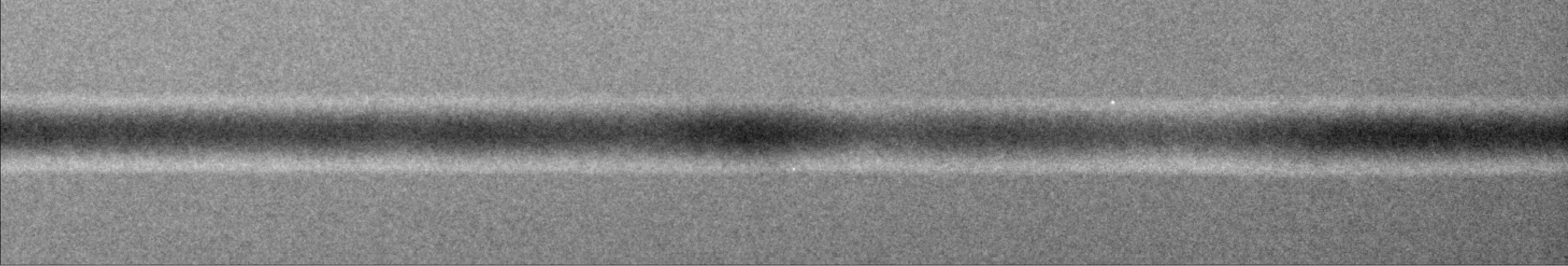 1
0
Netzwerk
12
Training
Wie kann man sich das Lernen vorstellen?
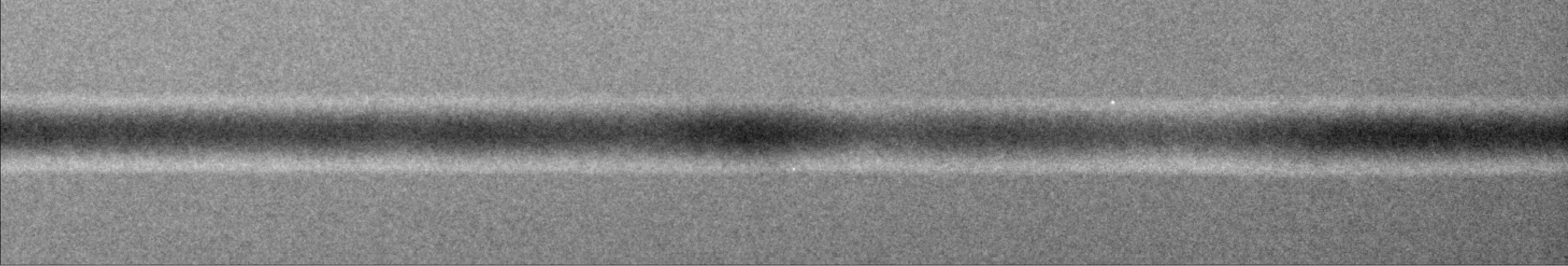 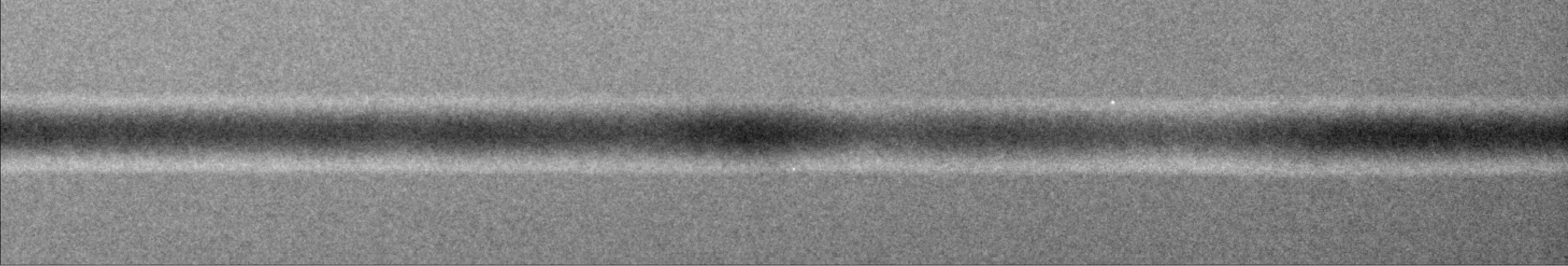 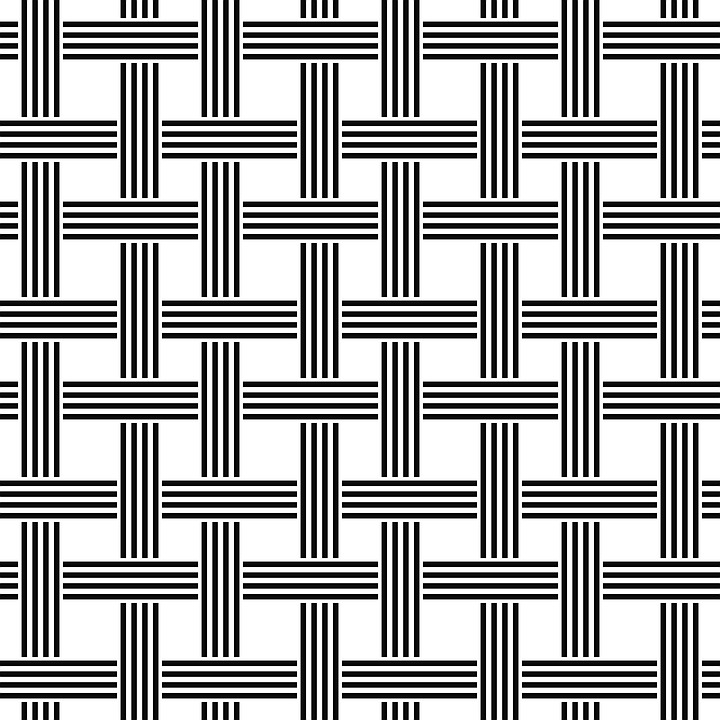 1
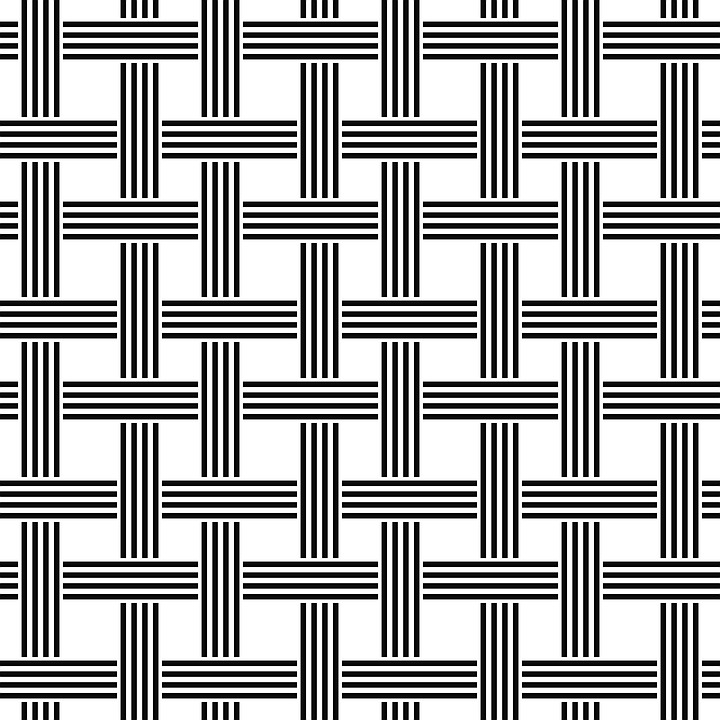 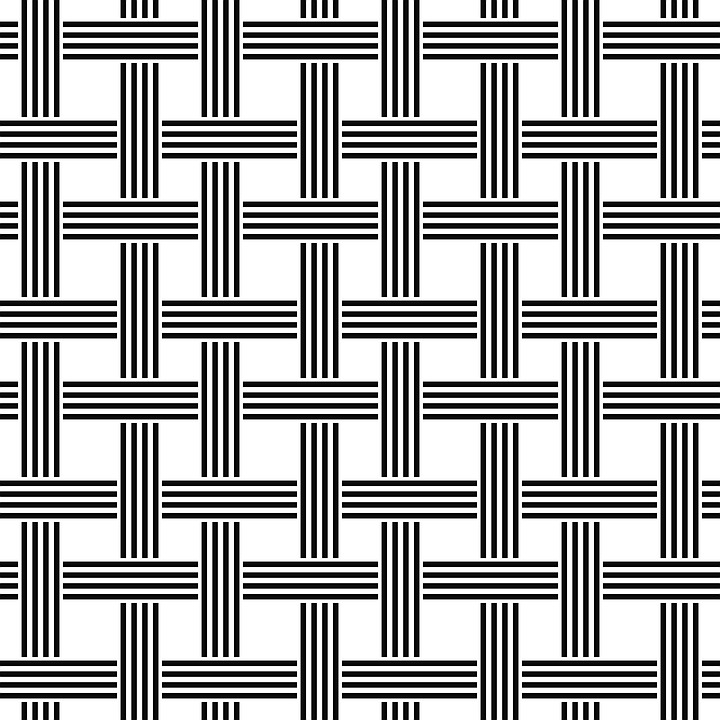 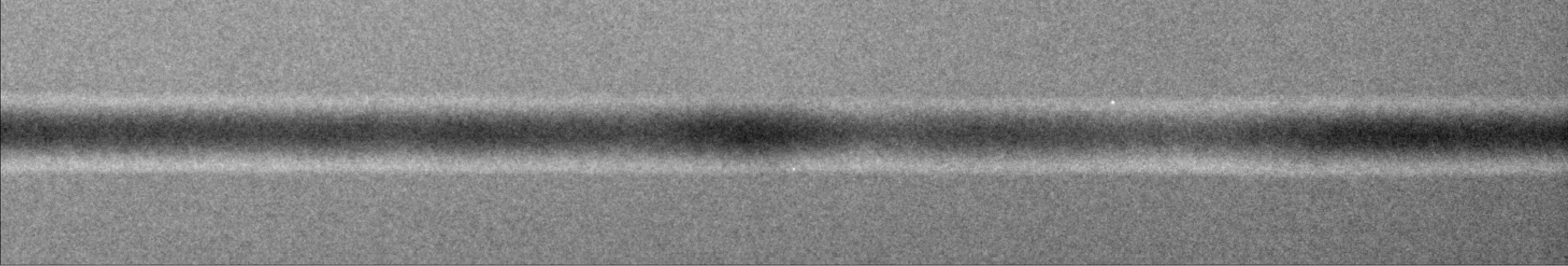 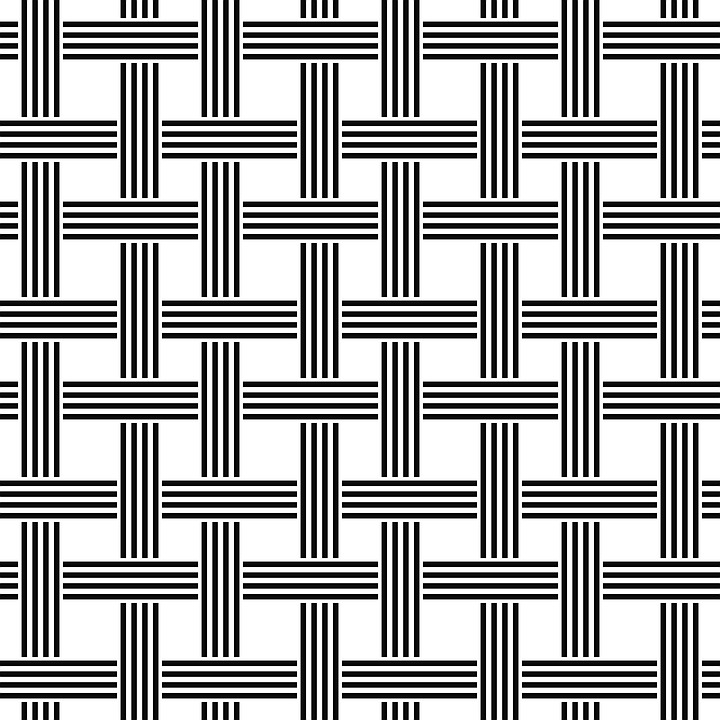 0
0
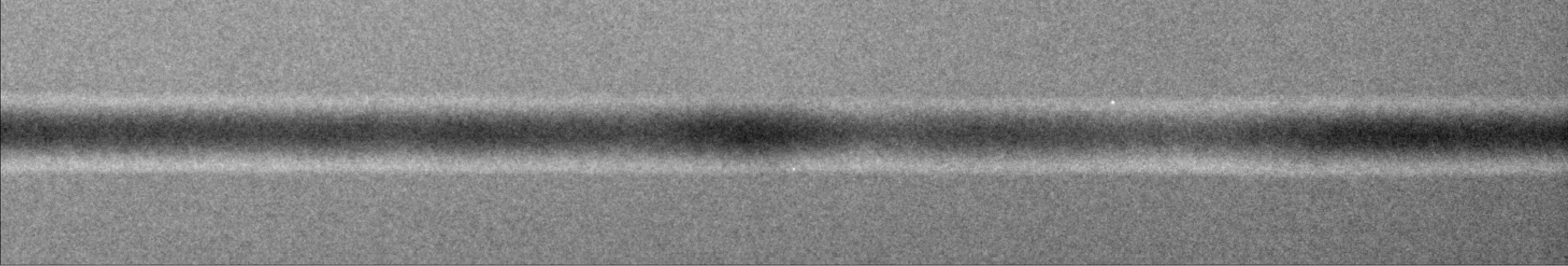 1
0
Netzwerk
13
Training
Wie kann man sich das Lernen vorstellen?
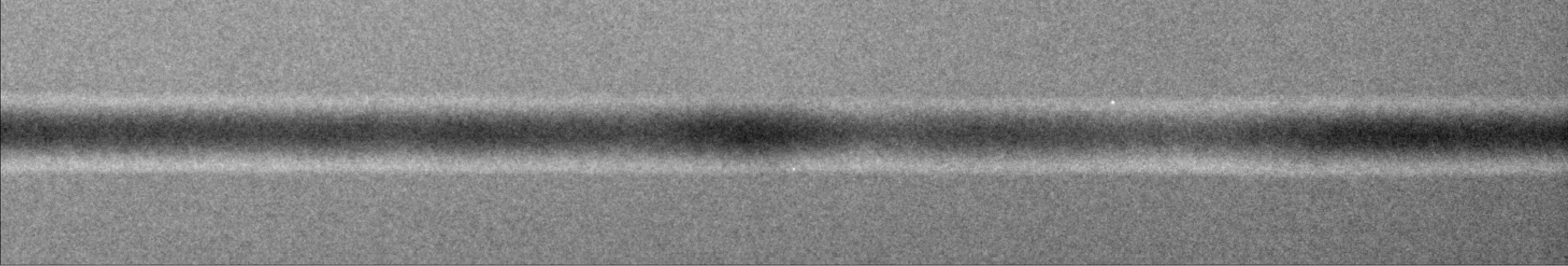 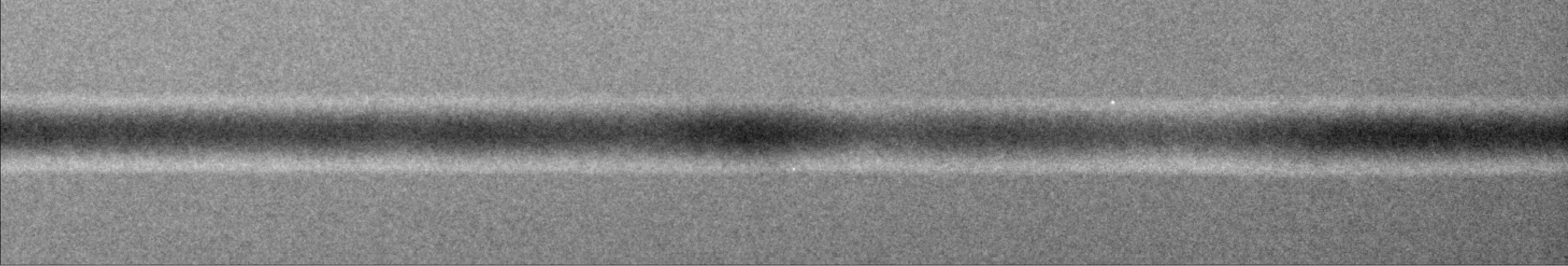 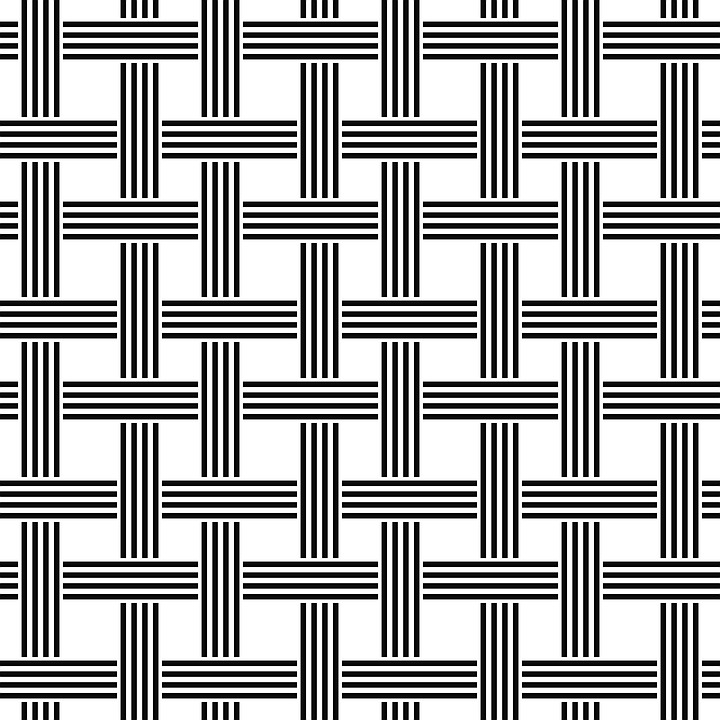 1
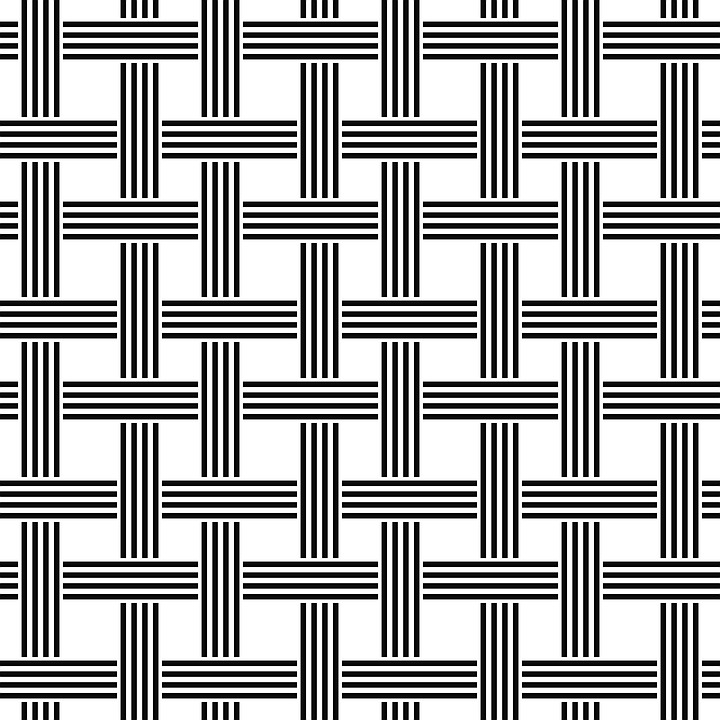 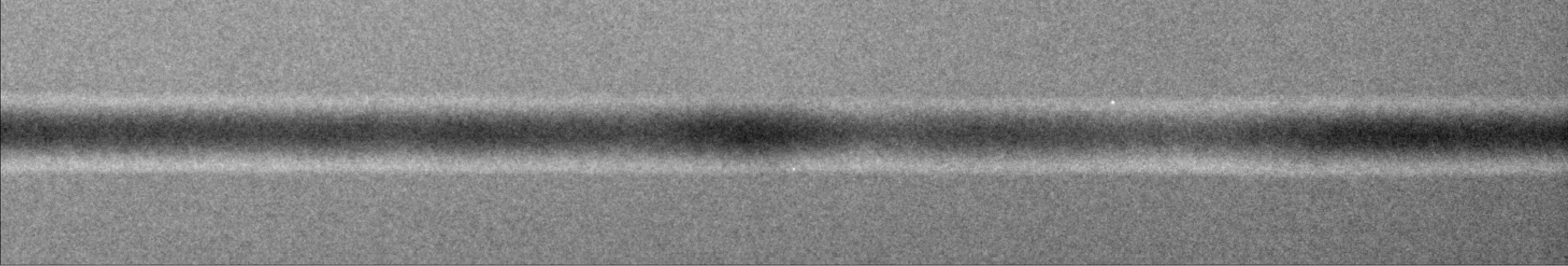 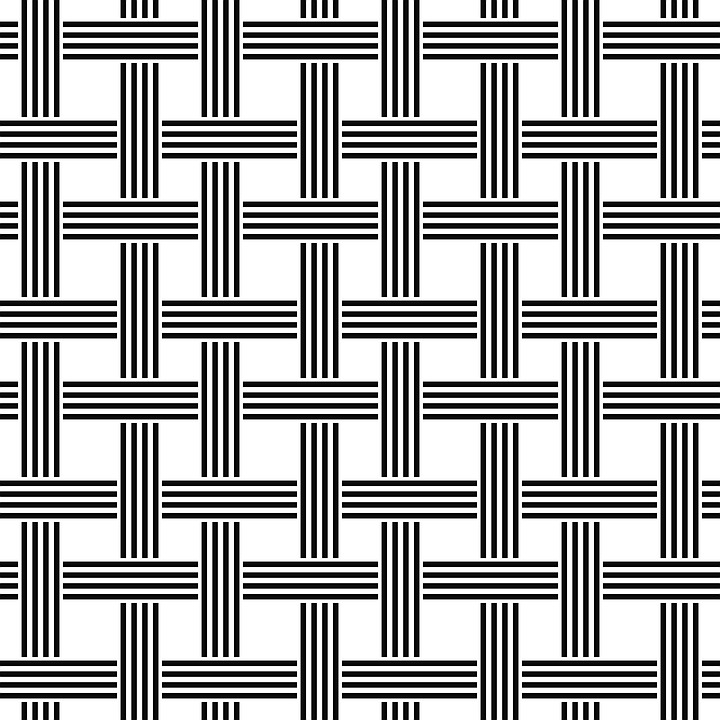 0
1
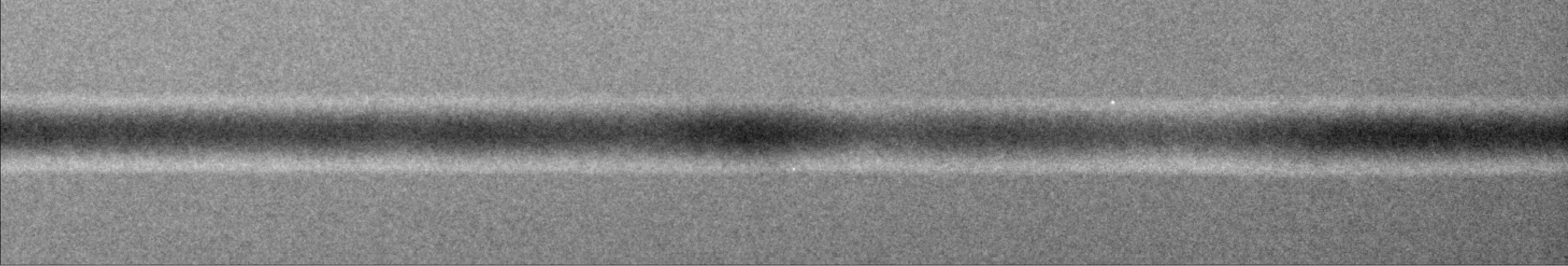 1
0
Netzwerk
14
Training
Wie kann man sich das Lernen vorstellen?
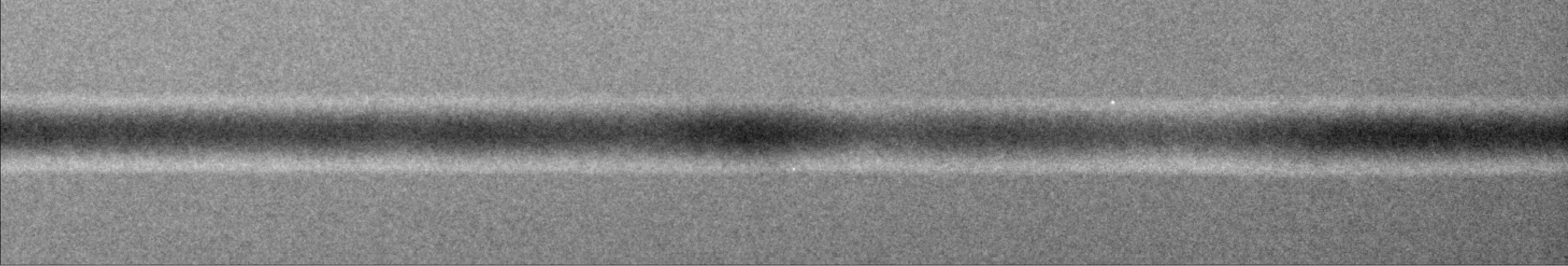 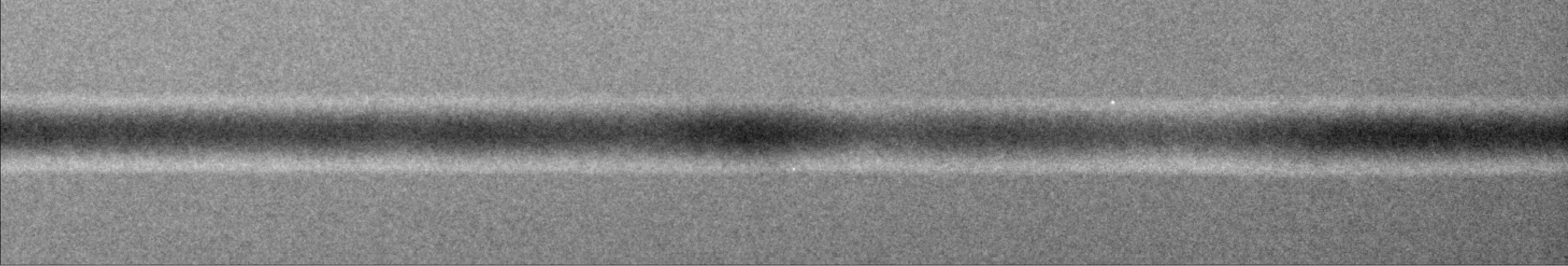 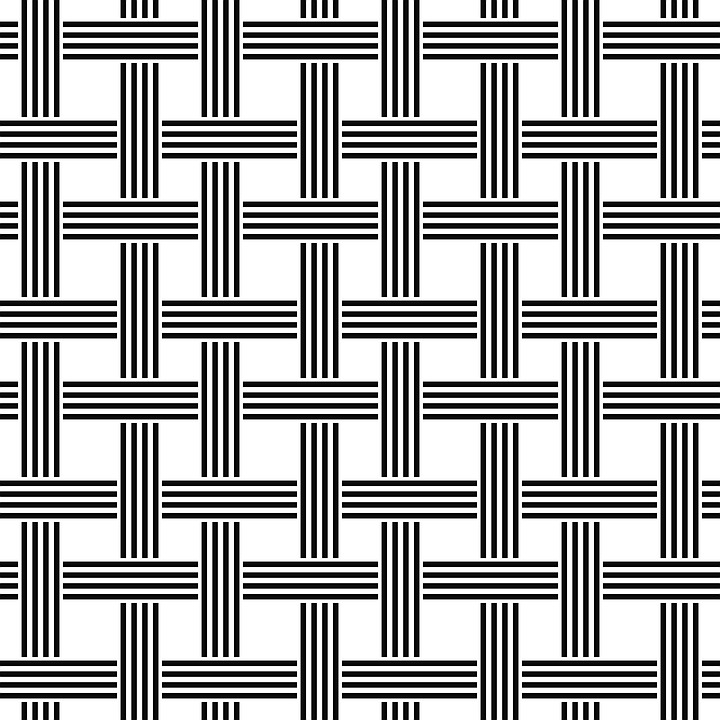 1
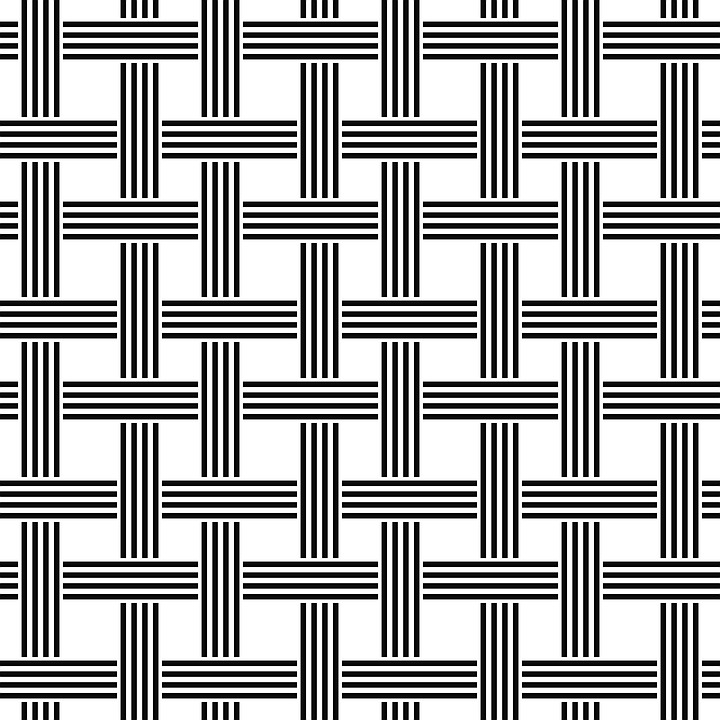 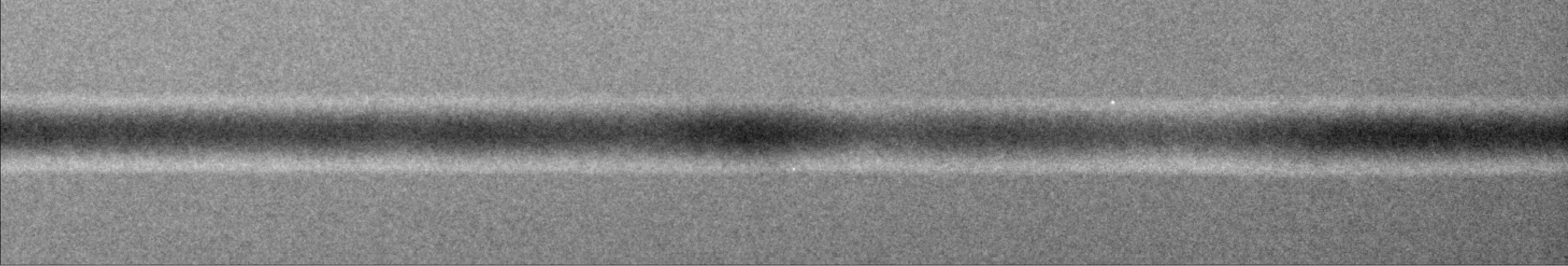 0
0
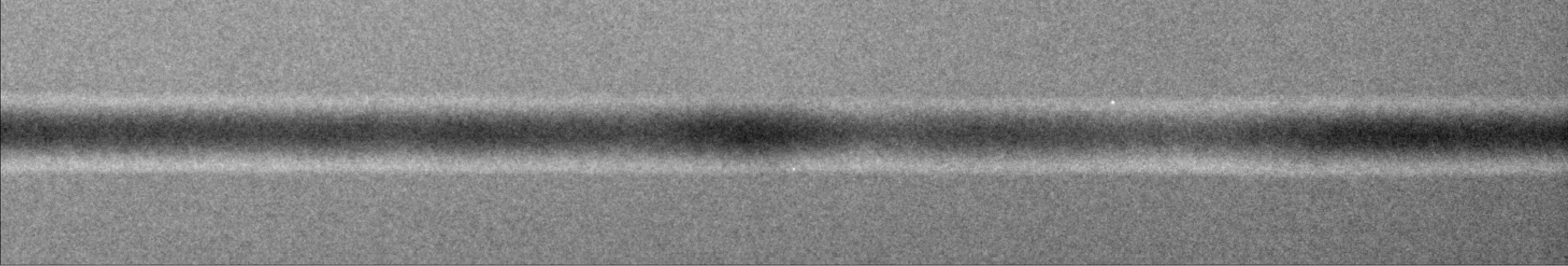 1
0
Netzwerk
15
Training
Wie kann man sich das Lernen vorstellen?
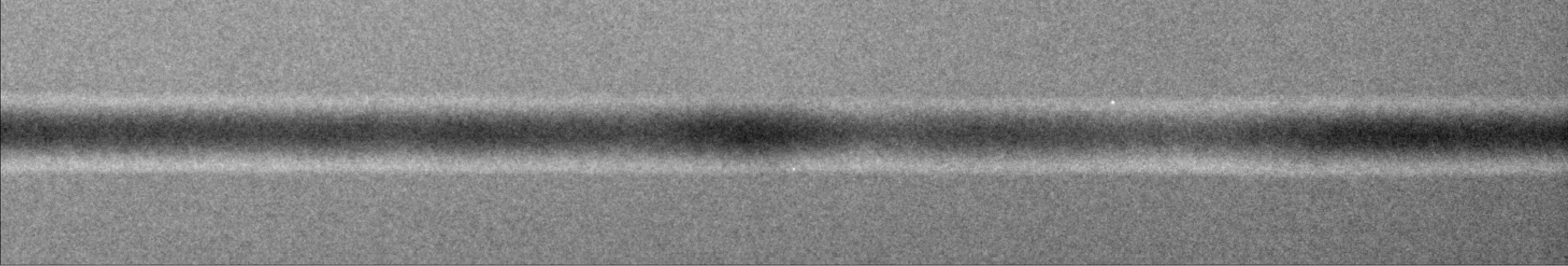 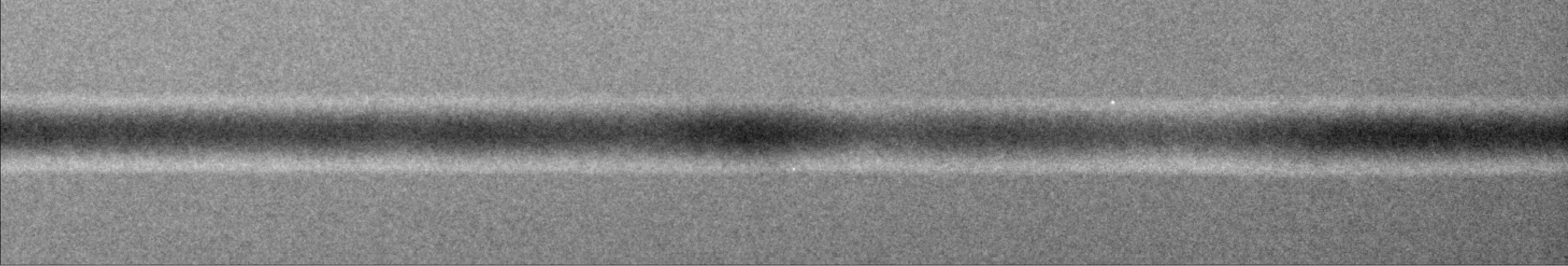 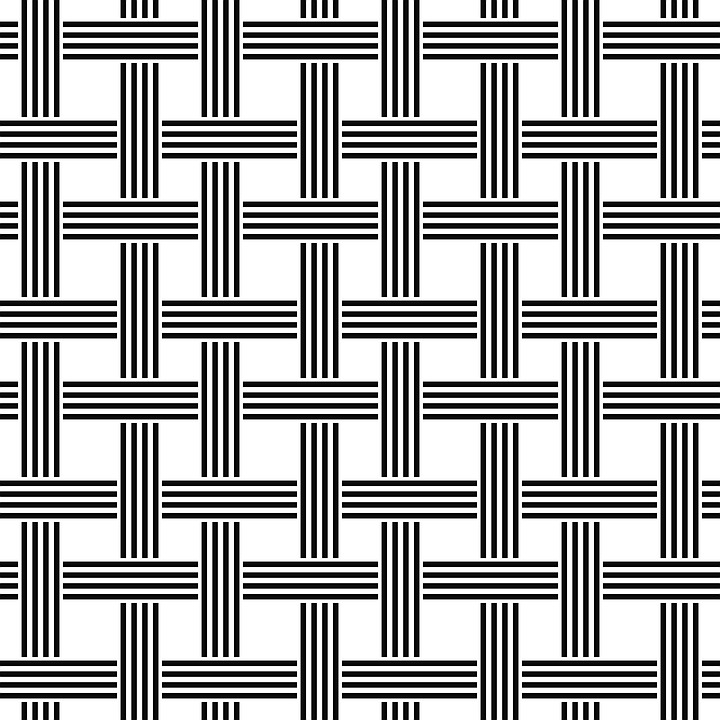 1
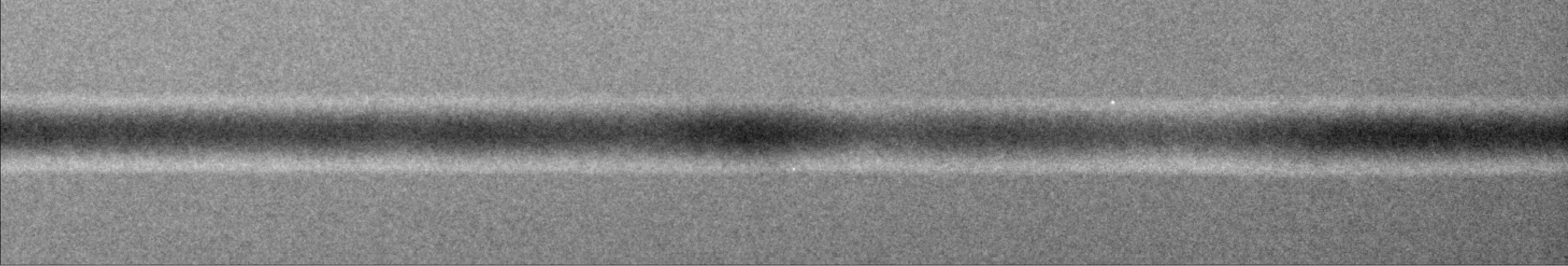 0
0
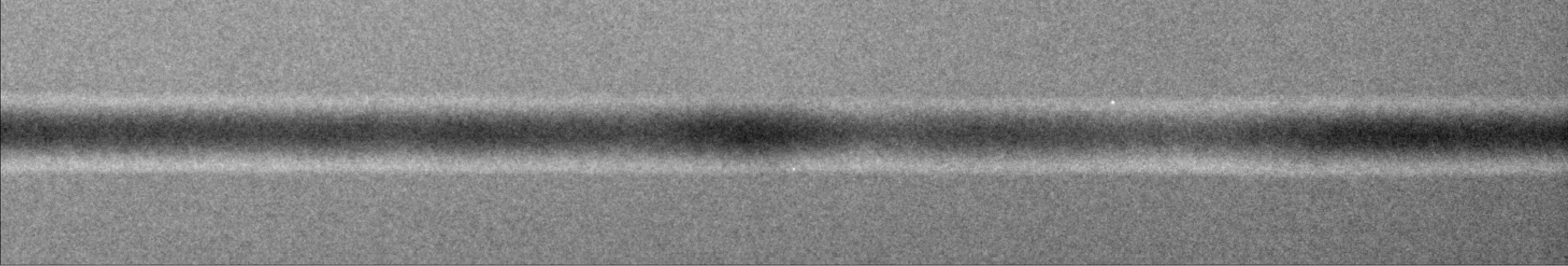 1
Erfolg
0
Netzwerk
16
Training - Erfolg
Trainiertes Netz wird nun zur Klassifikation eingesetzt
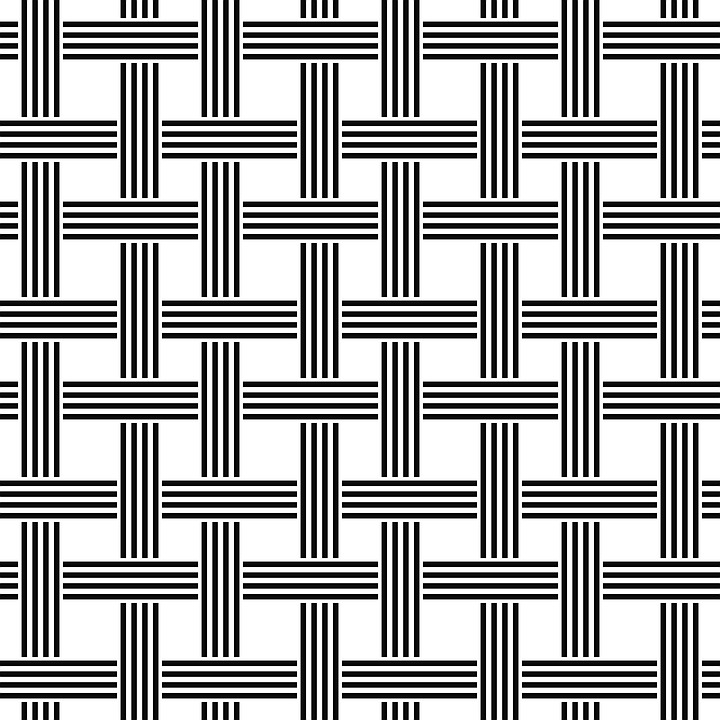 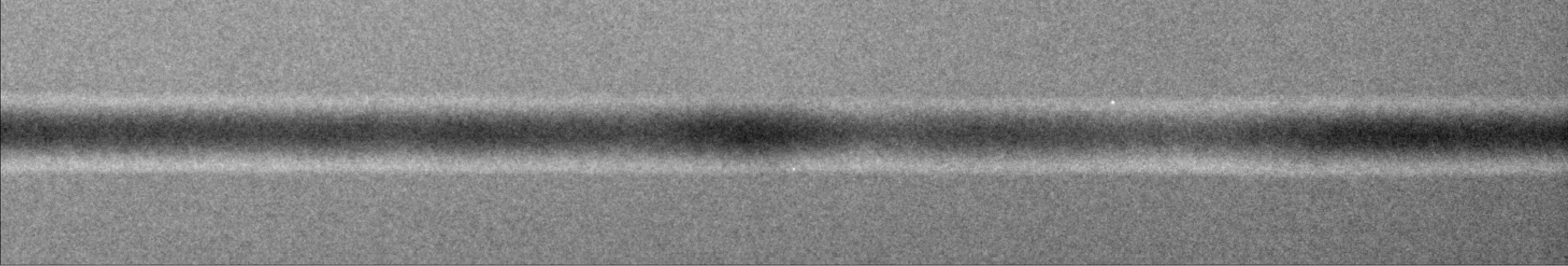 1
1
Netzwerk
17
Segmentierung mit Klassifikationsdaten
Firma hat Klassifikationsdaten, möchte aber Segmentierungen automatisieren

Option 1:

Segmentierungs-“Masken“ für Training erzeugen
Teuer in der Herstellung
Zeitaufwendig


Gibt es Option 2?

Können wir Segmentierung von einem Klassifikationsnetz erhalten?
18
Segmentierung mit Klassifikationsdaten
Es gibt Option 2!

Klassifikation erfordert Merkmalserkennung

Hier ist das Merkmal “weiße Punkte”

Das Klassifikationsnetz enthält Schichten, um diese Merkmale zu erkennen

Wenn wir die richtigen Schichten ausgeben, finden wir die Punkte
19
Segmentierung mit Klassifikationsdaten
Es gibt Option 2!
Output der 3ten Filterschicht
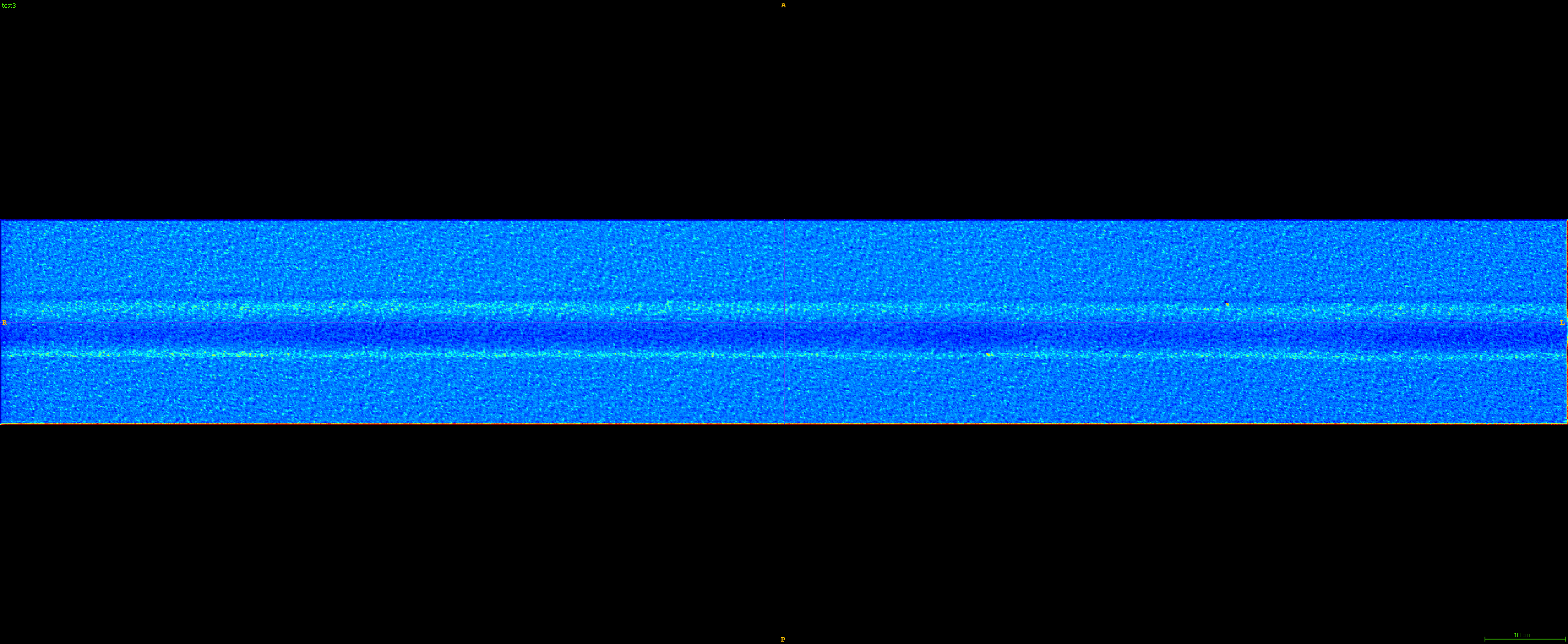 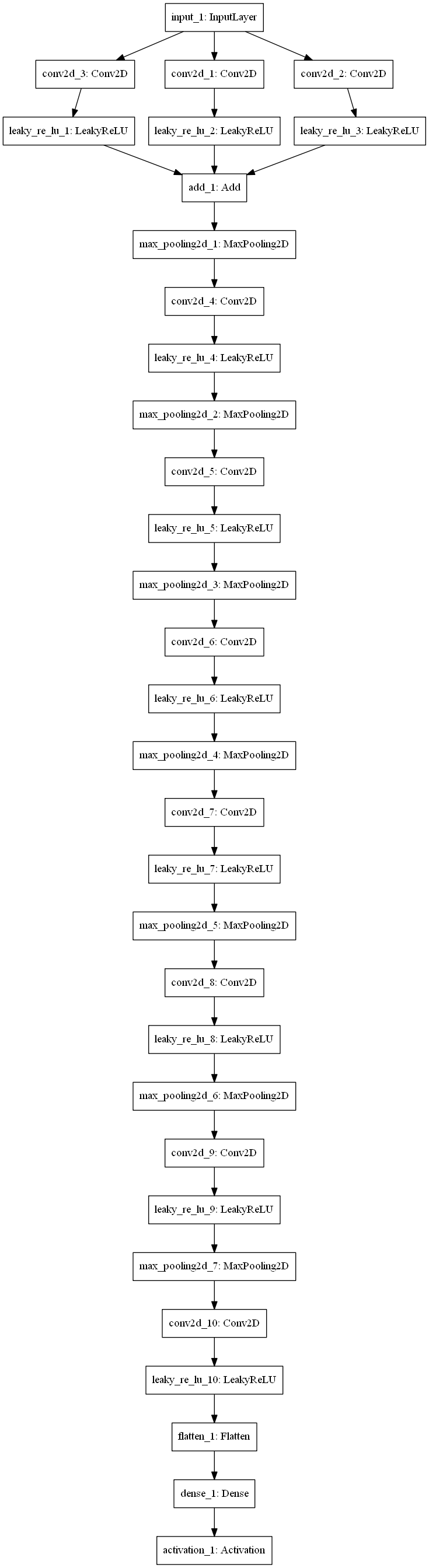 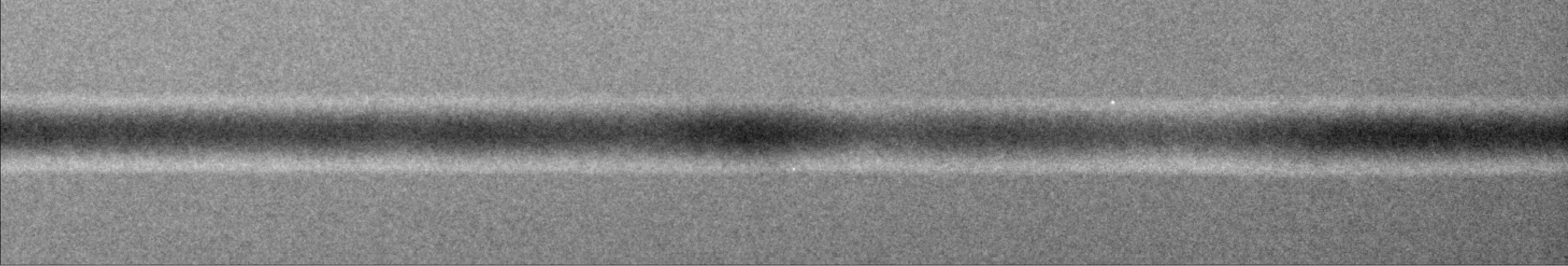 20
Segmentierung mit Klassifikationsdaten
Es gibt Option 2!
 Der Filter-Output mit klassischen Technikender industriellen Bildverarbeitung weiterverarbeitet
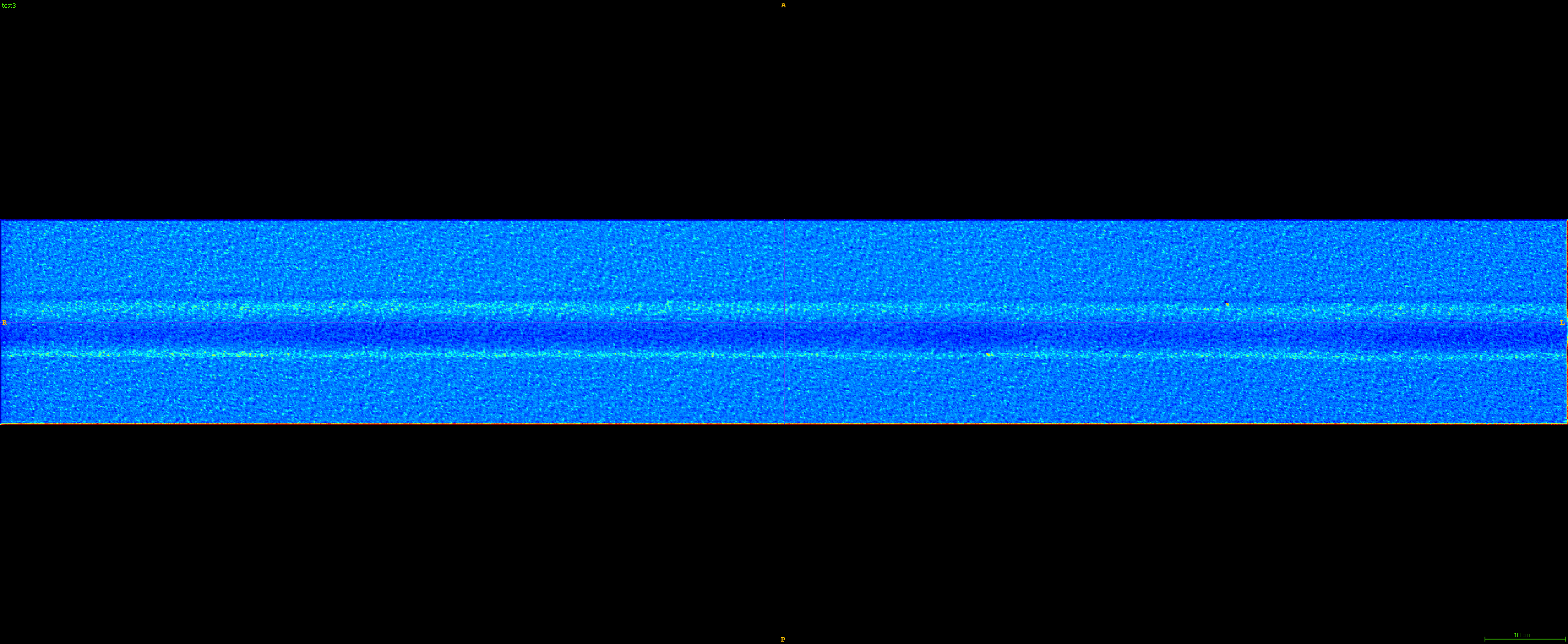 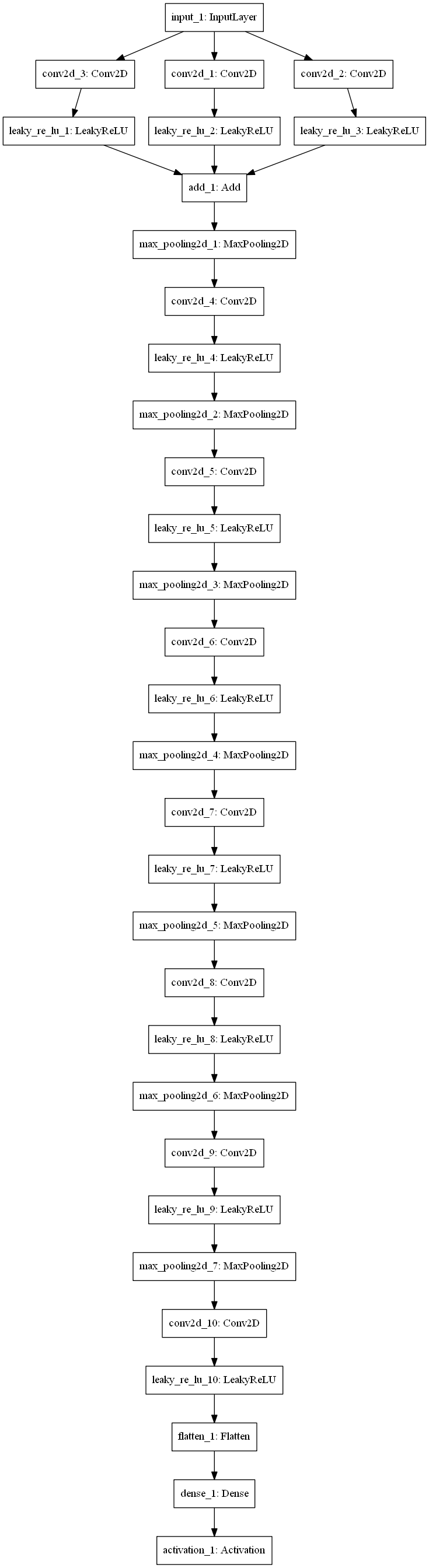 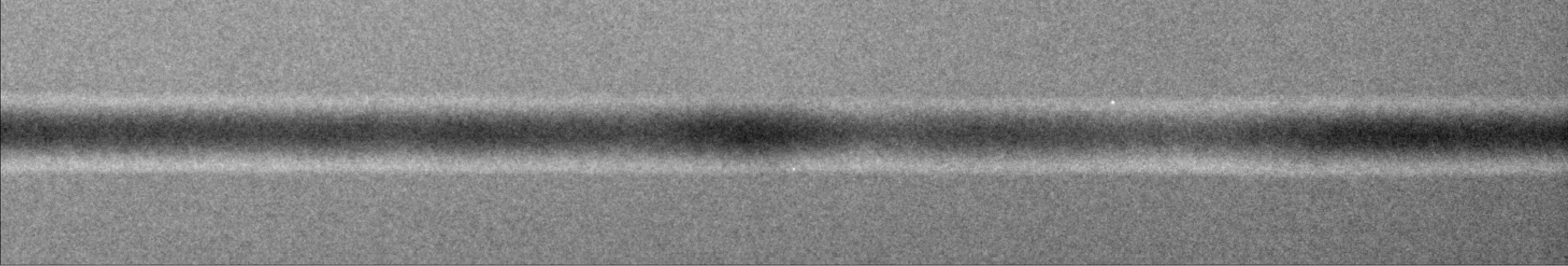 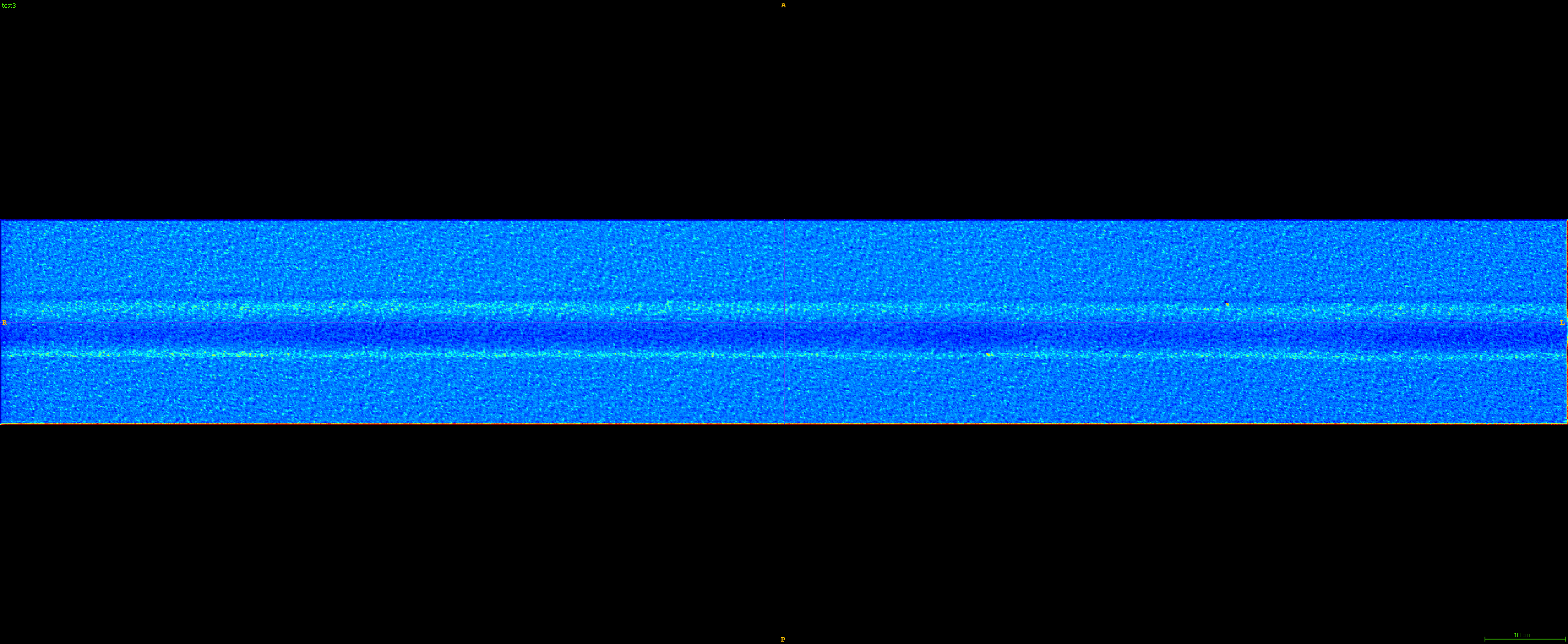 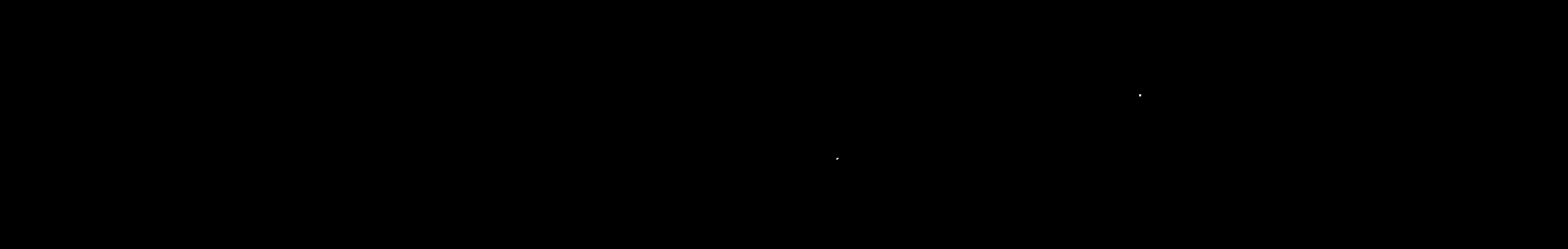 21
Fazit
Man kann auch mit Klassifizierungsdaten Segmentierungen erstellen!

Nicht trivial, die richtigen Schichten zur Weiterverarbeitung auszuwählen

Segmentierung hergeleitet über Klassifikation unpräziser Segmentierung hergeleitet aus „echten“ Segmentierungs-Trainingsdaten

                                           → Abwägung Kosten vs. Präzision

  14-tägiges M4KK Transfer-Projekt
22
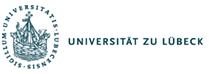 Data Science oder KI?
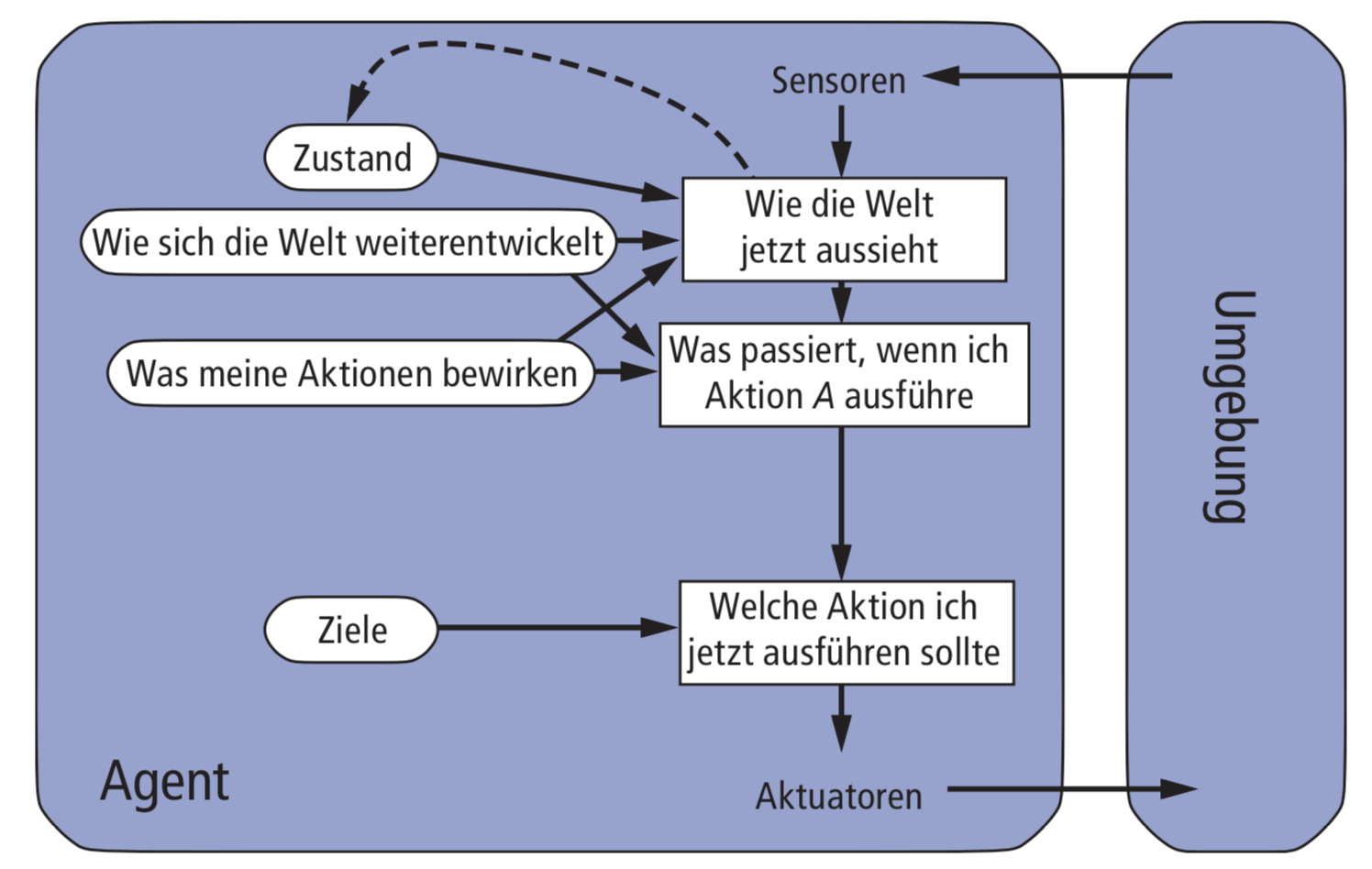 AutoML
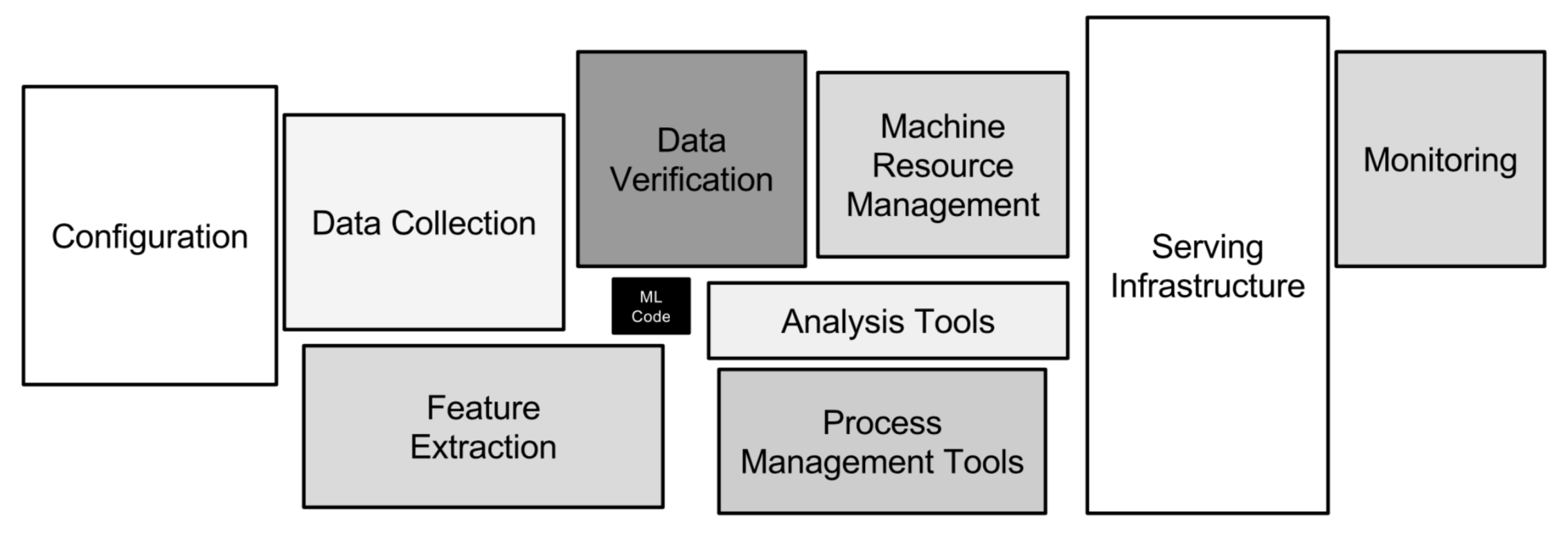 [Poole & Macworth]
[Russell & Norvig]
https://www.uni-luebeck.de/forschung/themen/informatiktechnik/artificial-intelligence.html
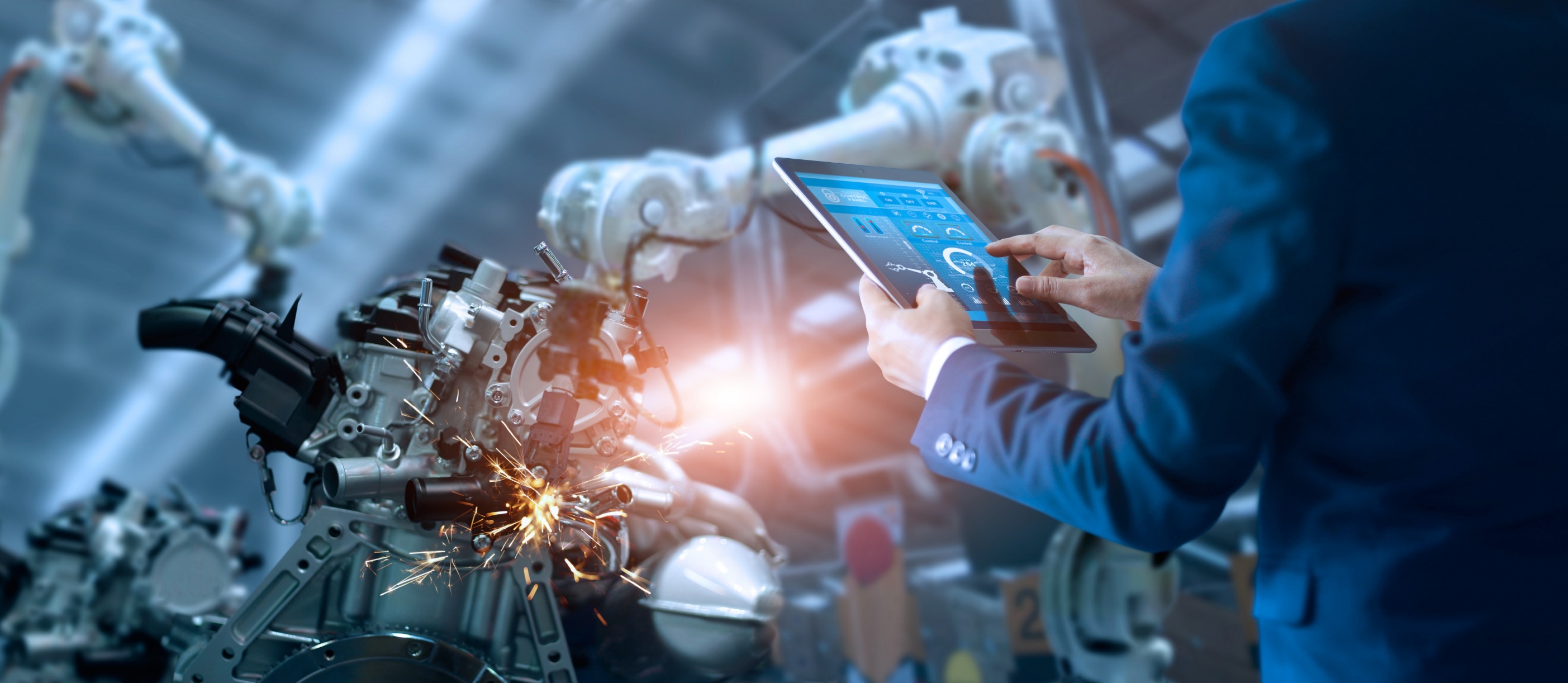 Ich danke für Ihre AufmerksamkeitProf. Dr. Ralf Möller, Institut für Informationssysteme, Universität zu Lübeck
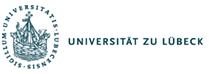 Informatik Master: Vertiefung Data Science und KI
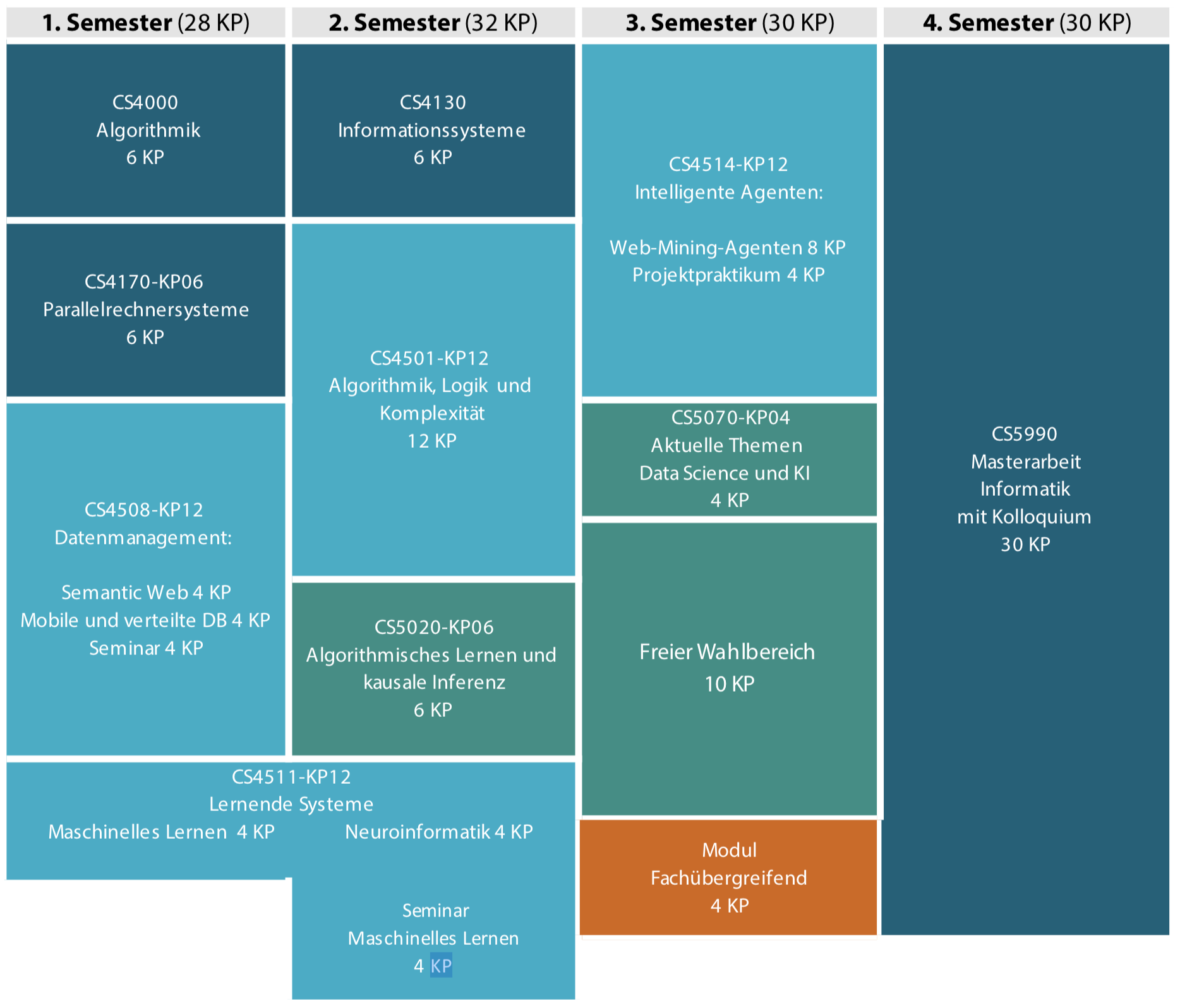